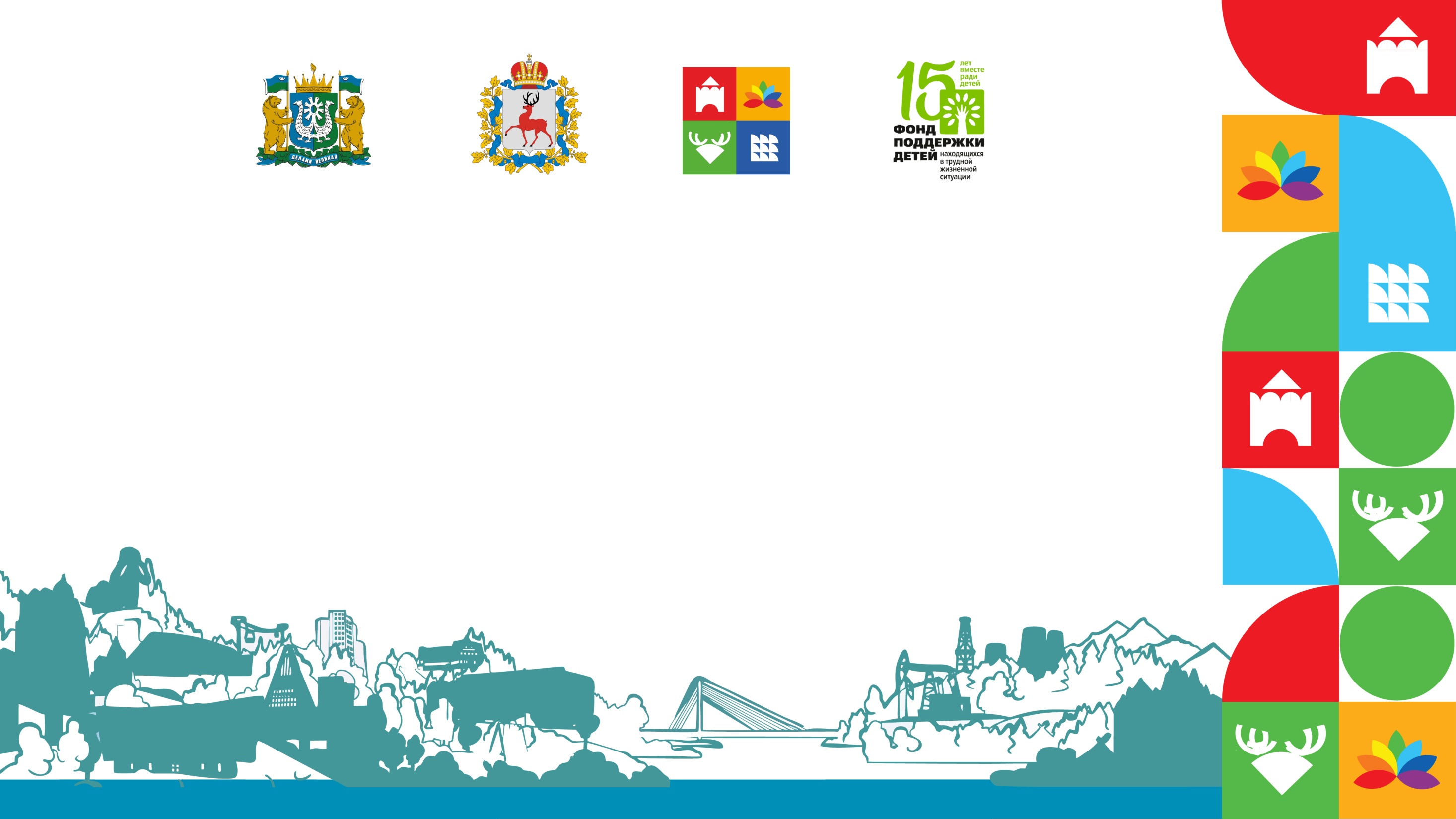 Социальная неделя «Объединяя усилия» 
в Ханты-Мансийском автономном округе - Югре


Тема: «Формирование основ финансовой грамотности для детей старшего дошкольного возраста с ограниченными возможностями здоровья»
9-13 октября, 2023
Учитель-дефектолог: Наталья Анатольевна Лавриенко
Детский сад №2 «Белочка» г Лангепас,
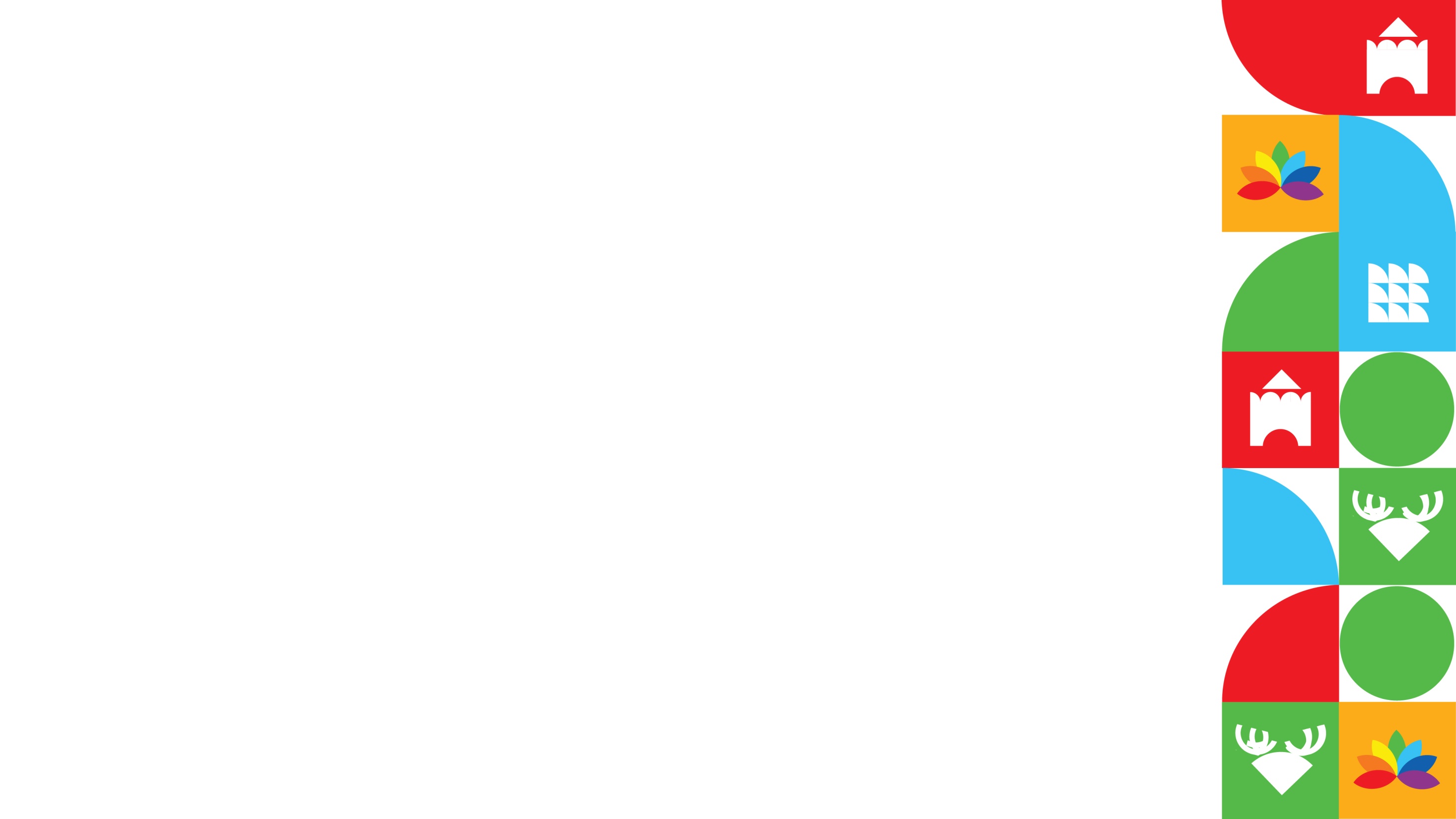 9-13 октября, 2023
Распоряжение Правительства Российской Федерации № 2039-р от 25.09.2017 «Об утверждении Стратегии повышения финансовой грамотности в Российской Федерации на 2017-2023 год»
Перечень мероприятий Министерства образования и науки Российской Федерации и Центрального банка Российской Федерации в области повышения финансовой грамотности обучающихся образовательных организаций в Российской Федерации на 2017–2021 годы (утвержден 13.04.2017 Министром образования и науки Российской Федерации О.В. Васильевой и Председателем Центрального банка Российской Федерации Э.С. Набиуллиной)
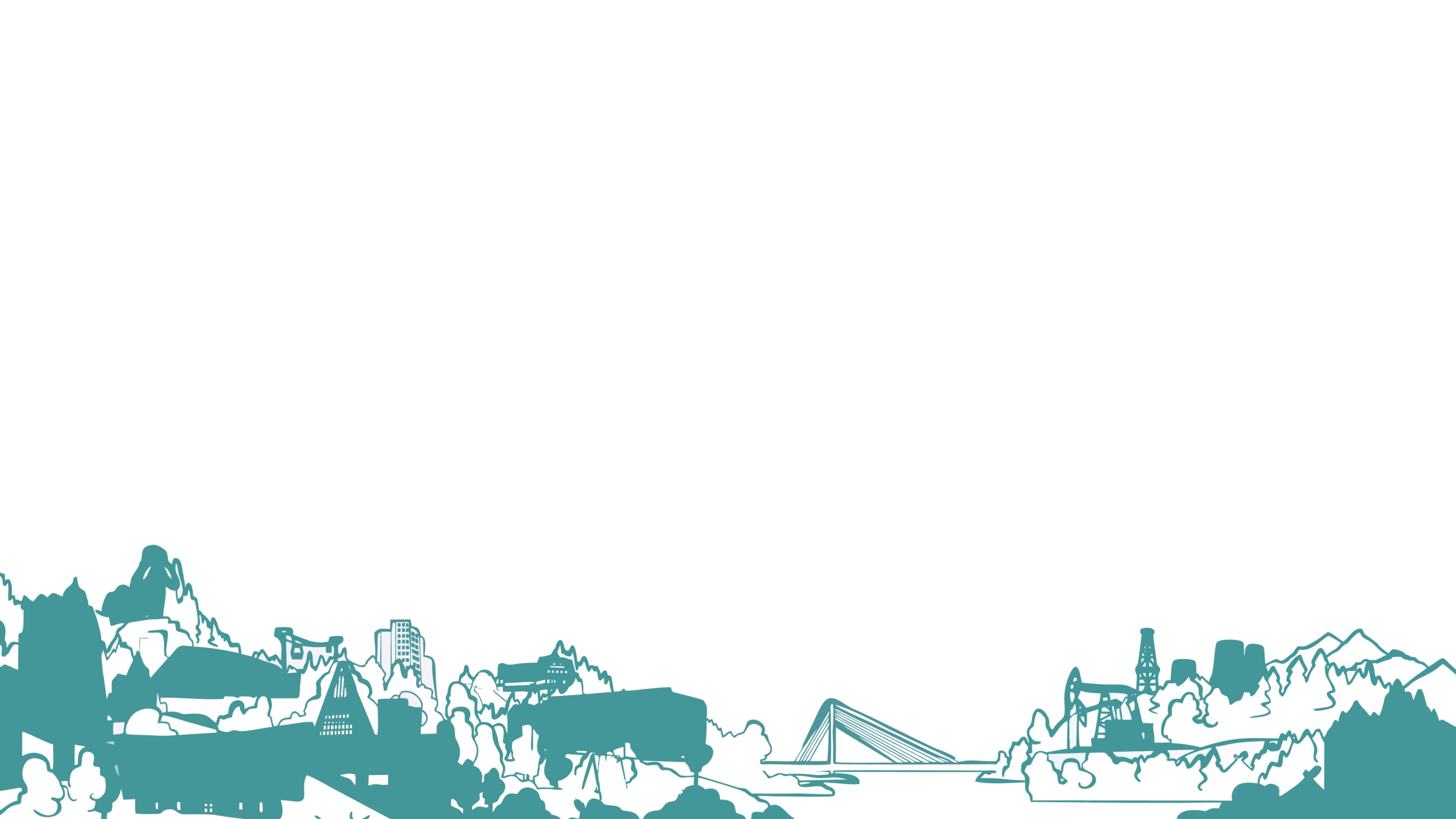 9-13 октября, 2023
Особенности развития детей дошкольного возраста с ОВЗ
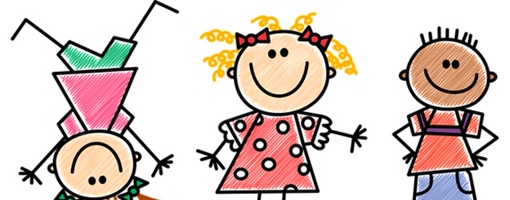 У дошкольников с ОВЗ  недостаточно сформирована эмоционально-волевая сфера (затруднено выполнение правил поведения, игровых правил; интерес выражен, но не стойкий), недостаточная познавательная активность сочетается с быстрой утомляемостью ребёнка; в игровой деятельности дети часто не соблюдают правила игры, а сюжет их беден и однотипен.
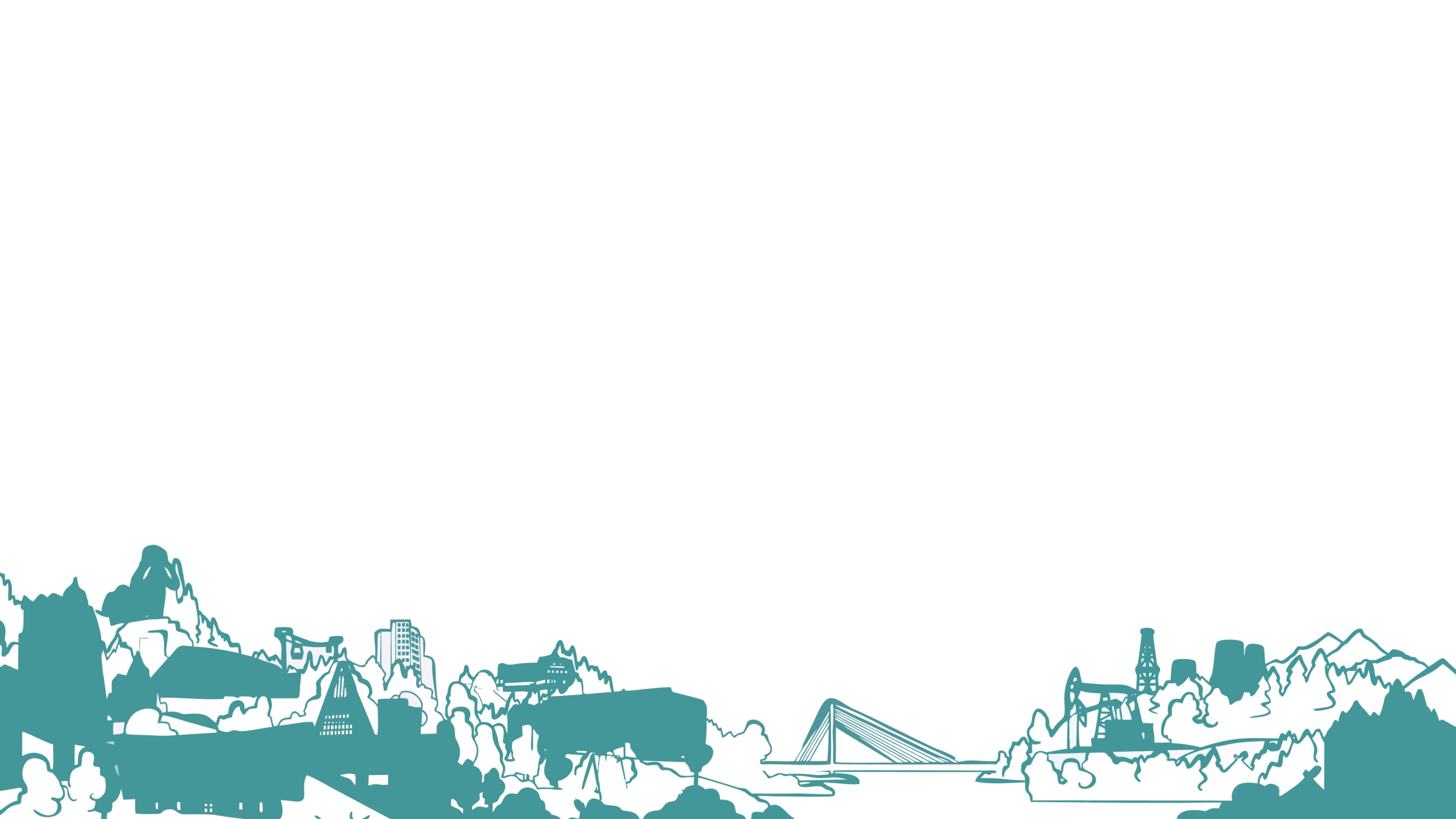 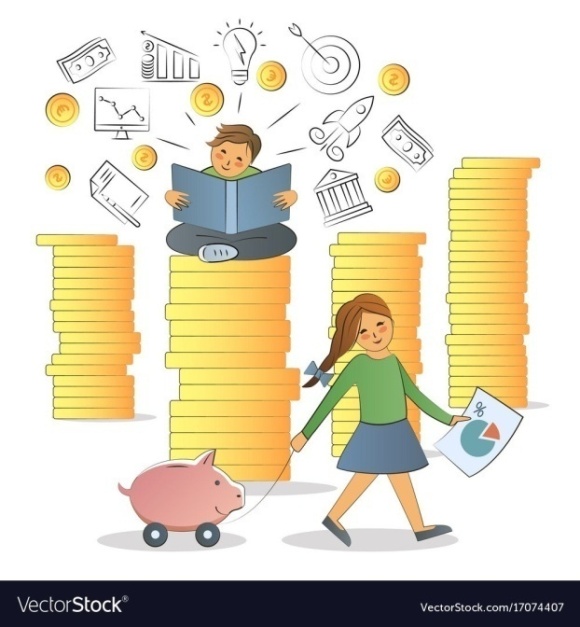 9-13 октября, 2023
Проект: «Школа юного финансиста»
Цель: Формирование основ финансовой грамотности у детей   дошкольного 
            возраста с ограниченными возможностями здоровья   посредством
            проектной деятельности .
Задачи:
Создать условия для мотивации воспитанников к освоению основ финансовой грамотности.
Формировать на доступном уровне взаимосвязь понятий «труд-продукт-деньги» и то, что стоимость продукта зависит от качества;
Развивать навыки грамотного экономического поведения дошкольников с ОВЗ и ответственного отношения к личным финансам, бережного отношения  к предметам личного и общего пользования.
Развивать речевое общение и коммуникативные навыки детей;
Создать условия для активного включения родителей в проектную деятельность.
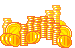 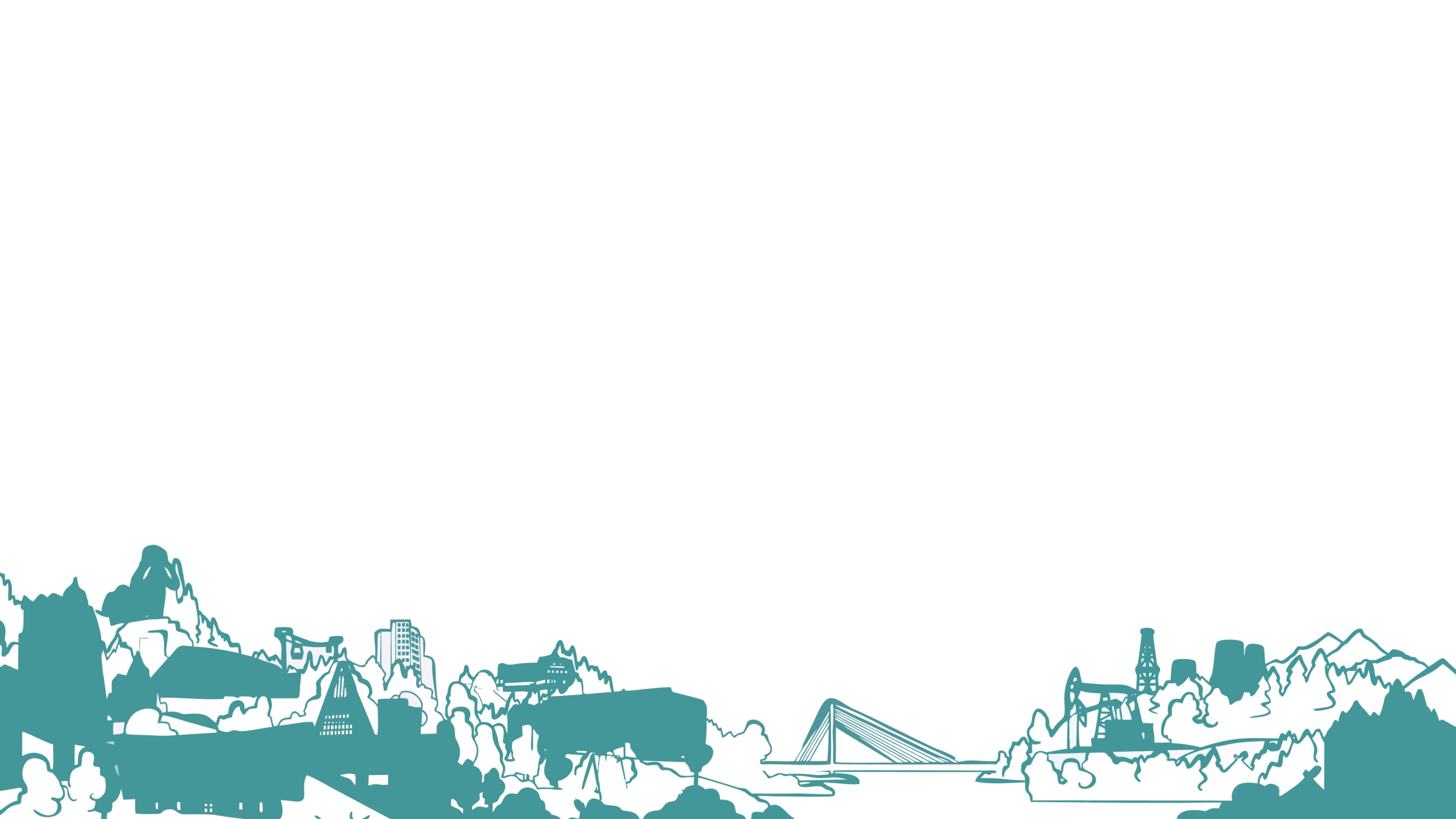 9-13 октября, 2023
Взаимодействие с родителями
конкурсы
мероприятия с родителями
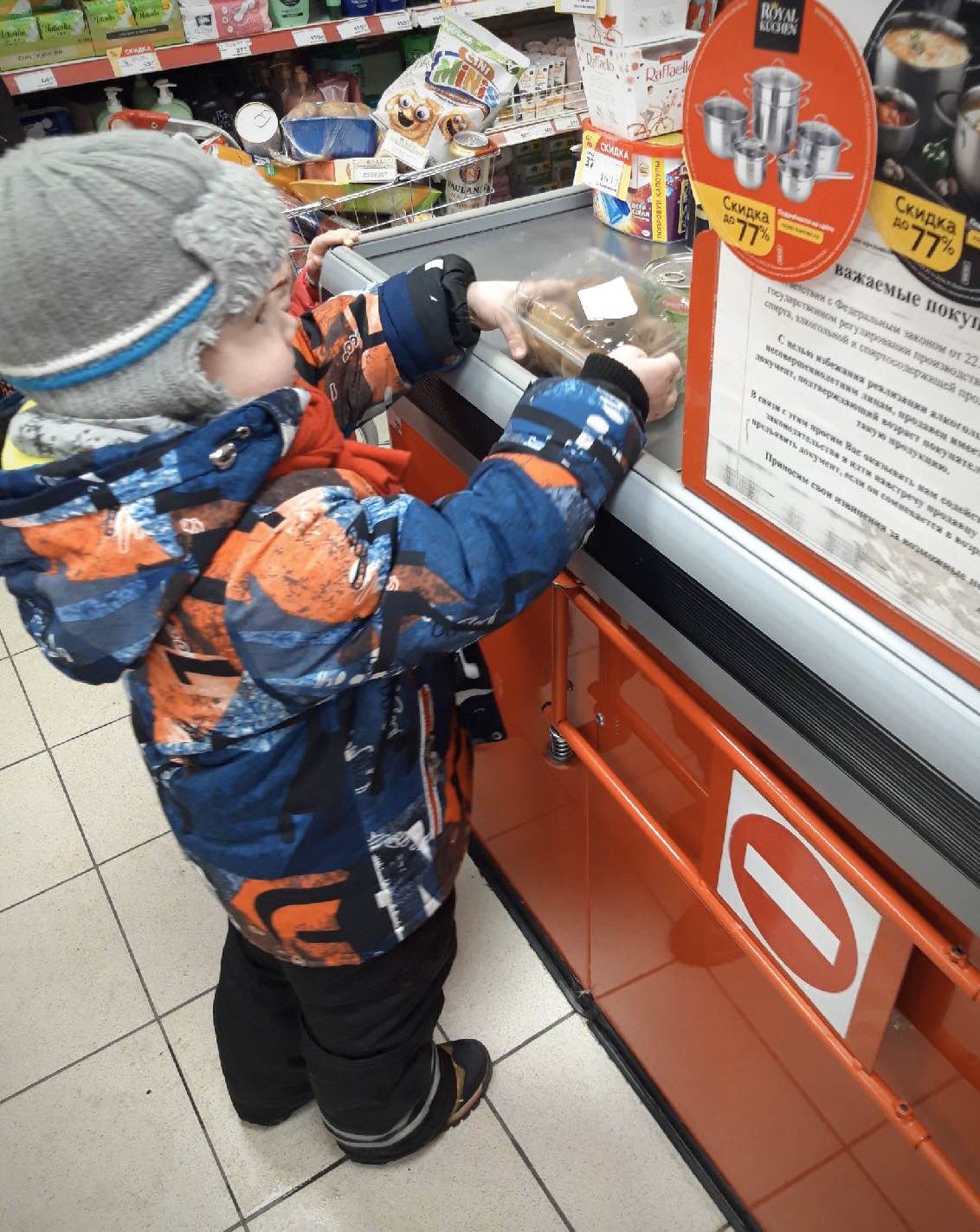 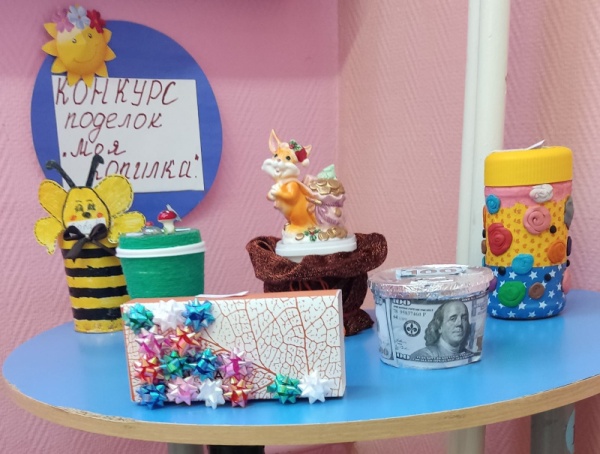 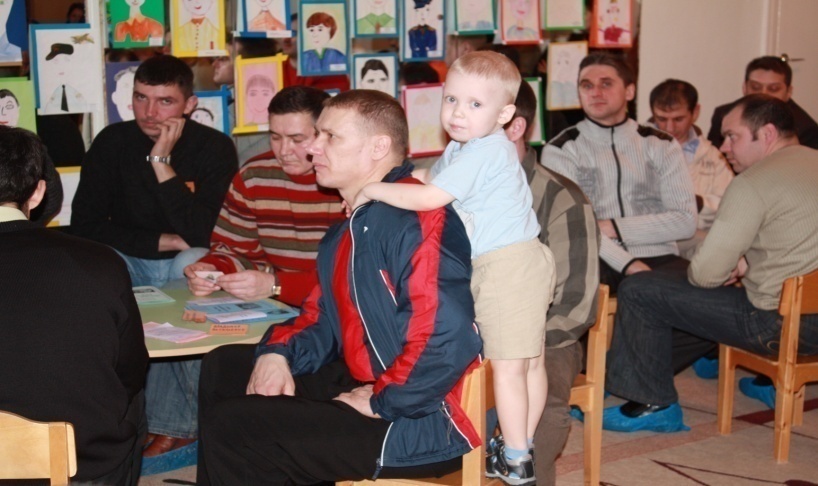 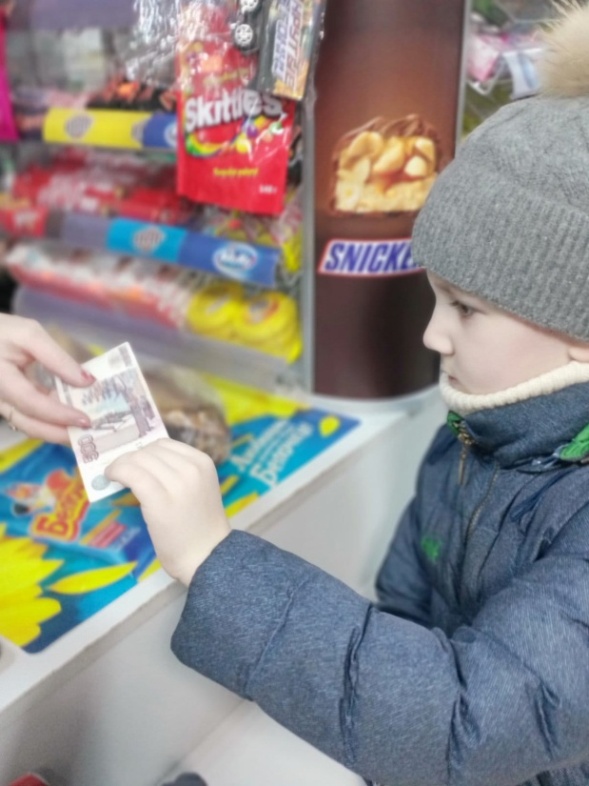 творческие работы
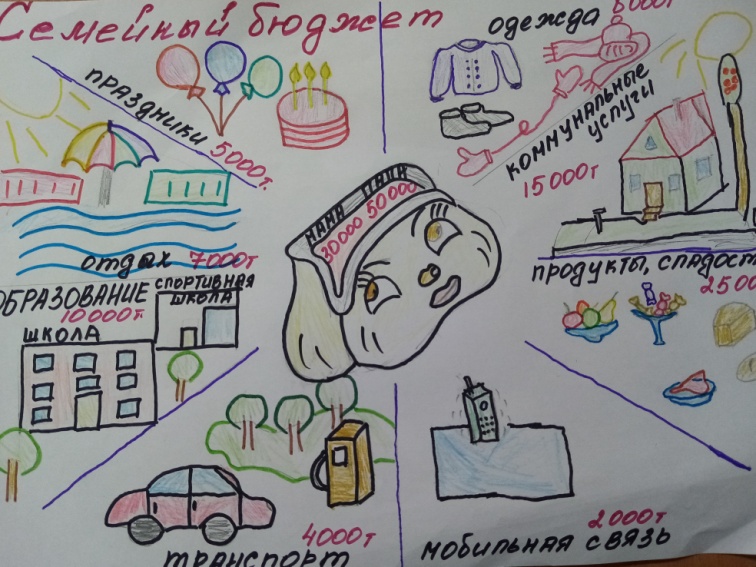 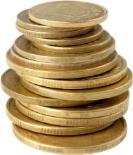 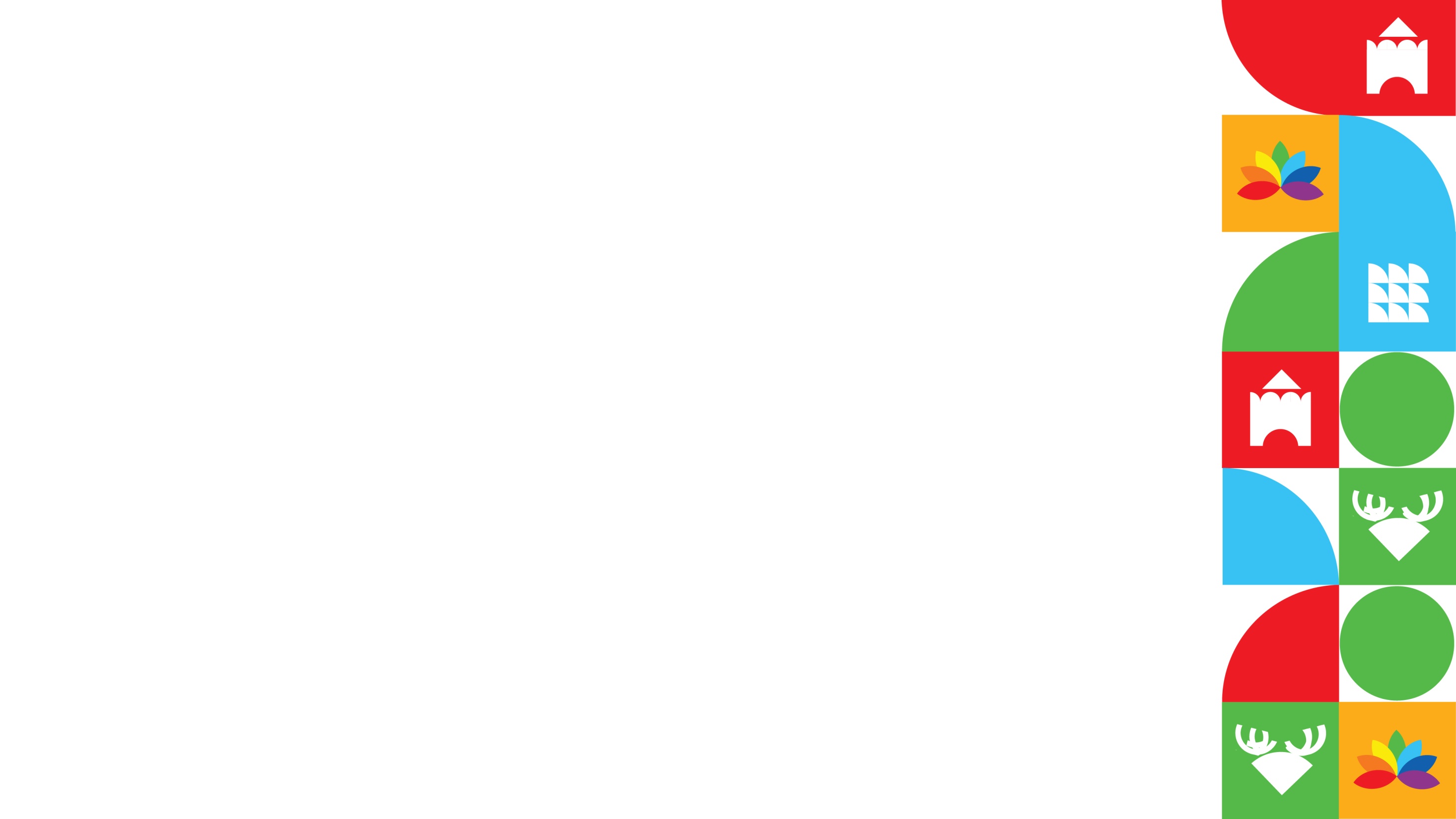 9-13 октября, 2023
Предметно - развивающая среда группы
Заправочная станция
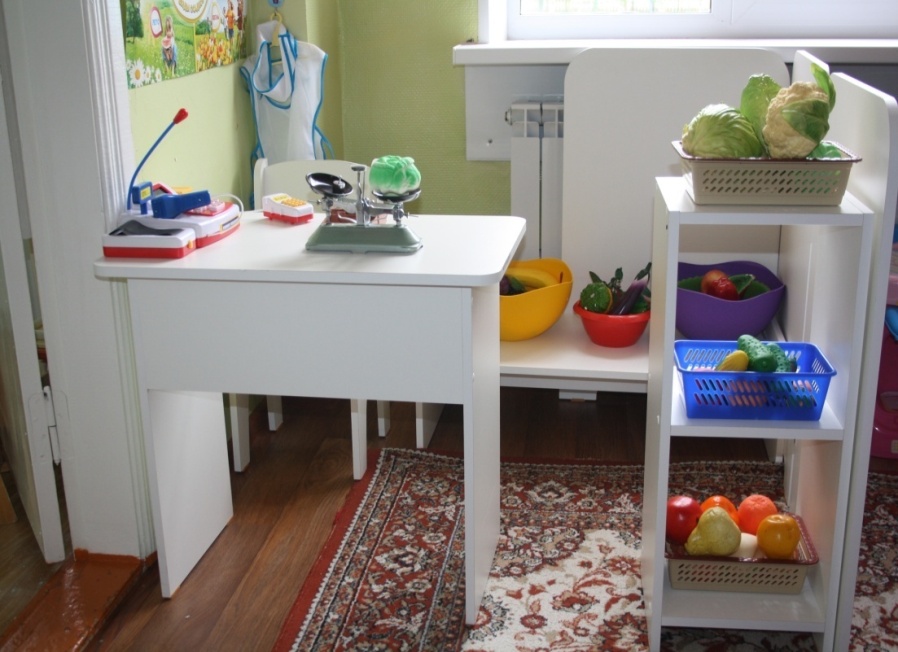 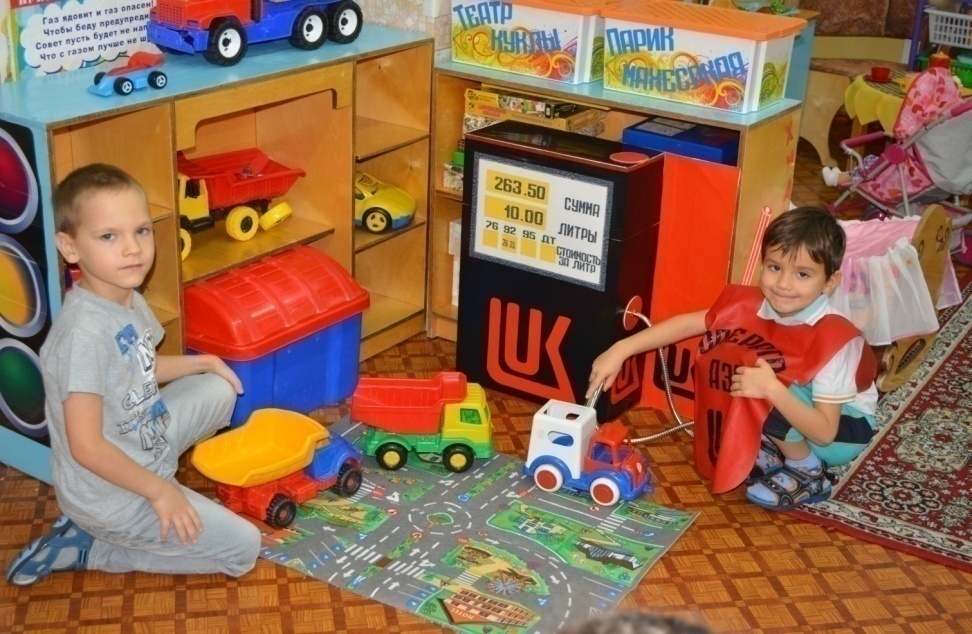 Банк
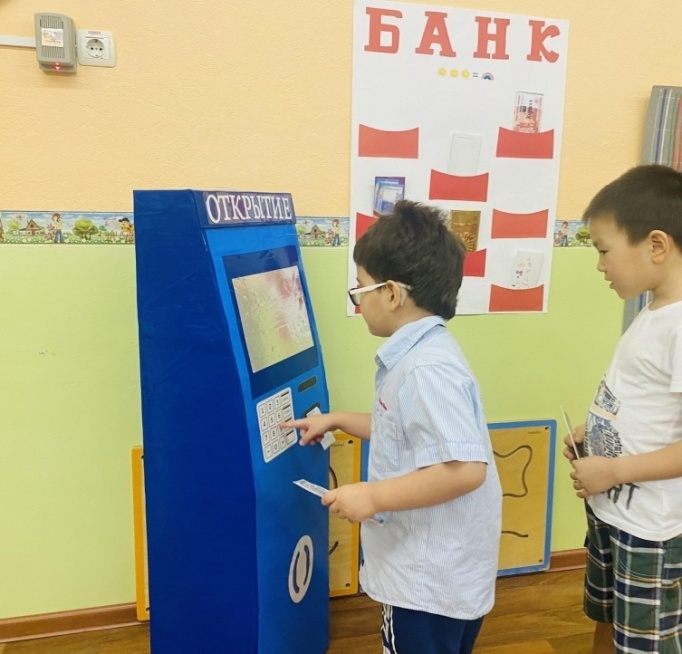 Магазин
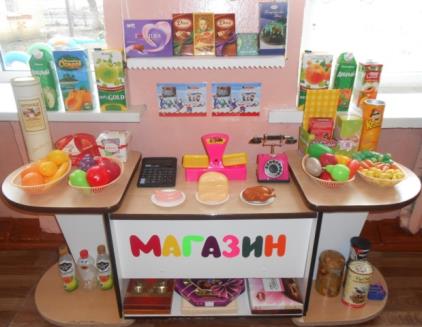 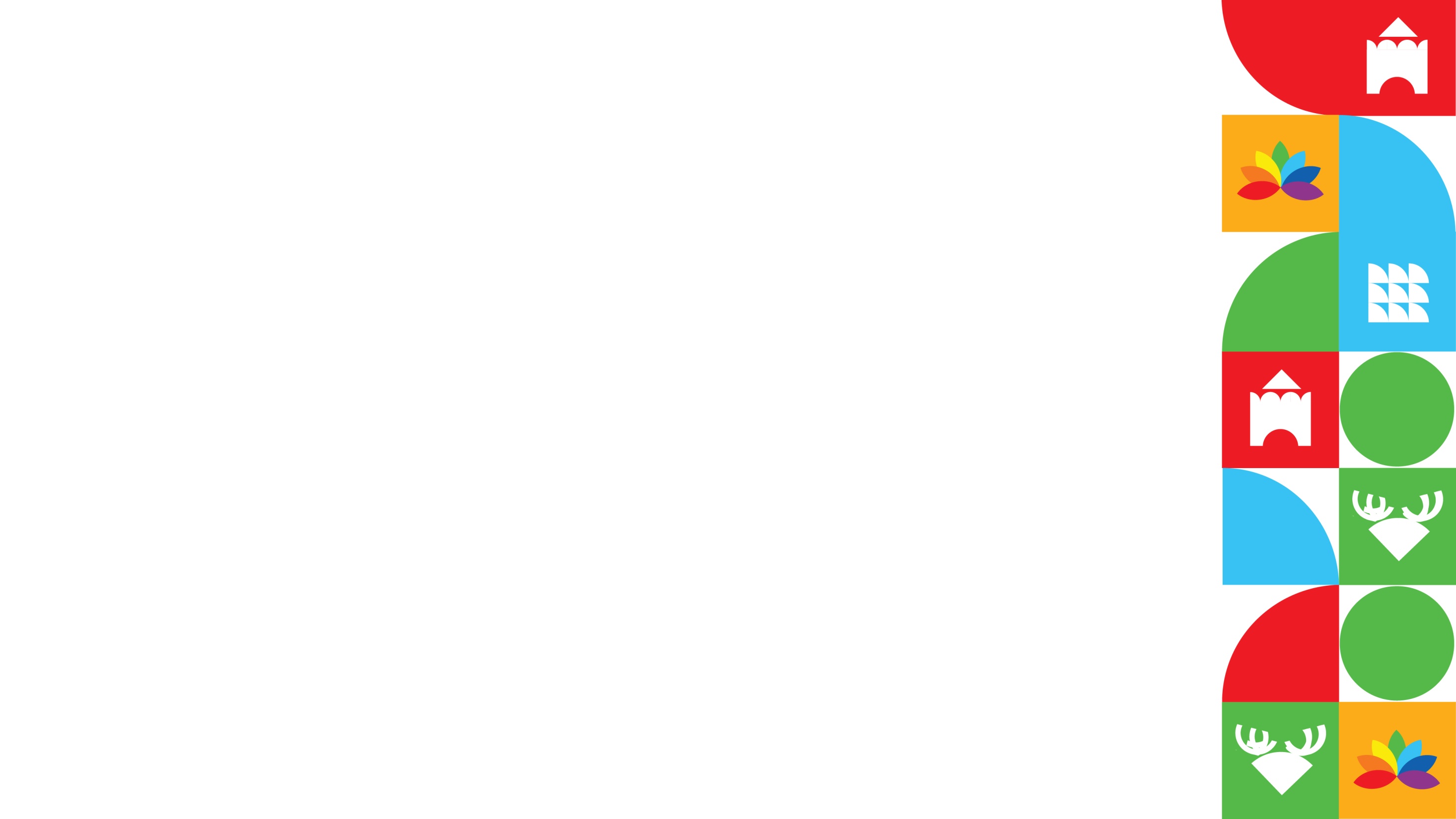 9-13 октября, 2023
Формы организации игровой деятельности
ю
ю
развлечения
дидактические игры
ю
игровые
образовательные
ситуации
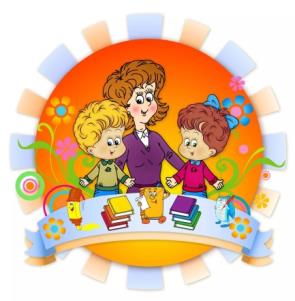 сюжетно-ролевые игры
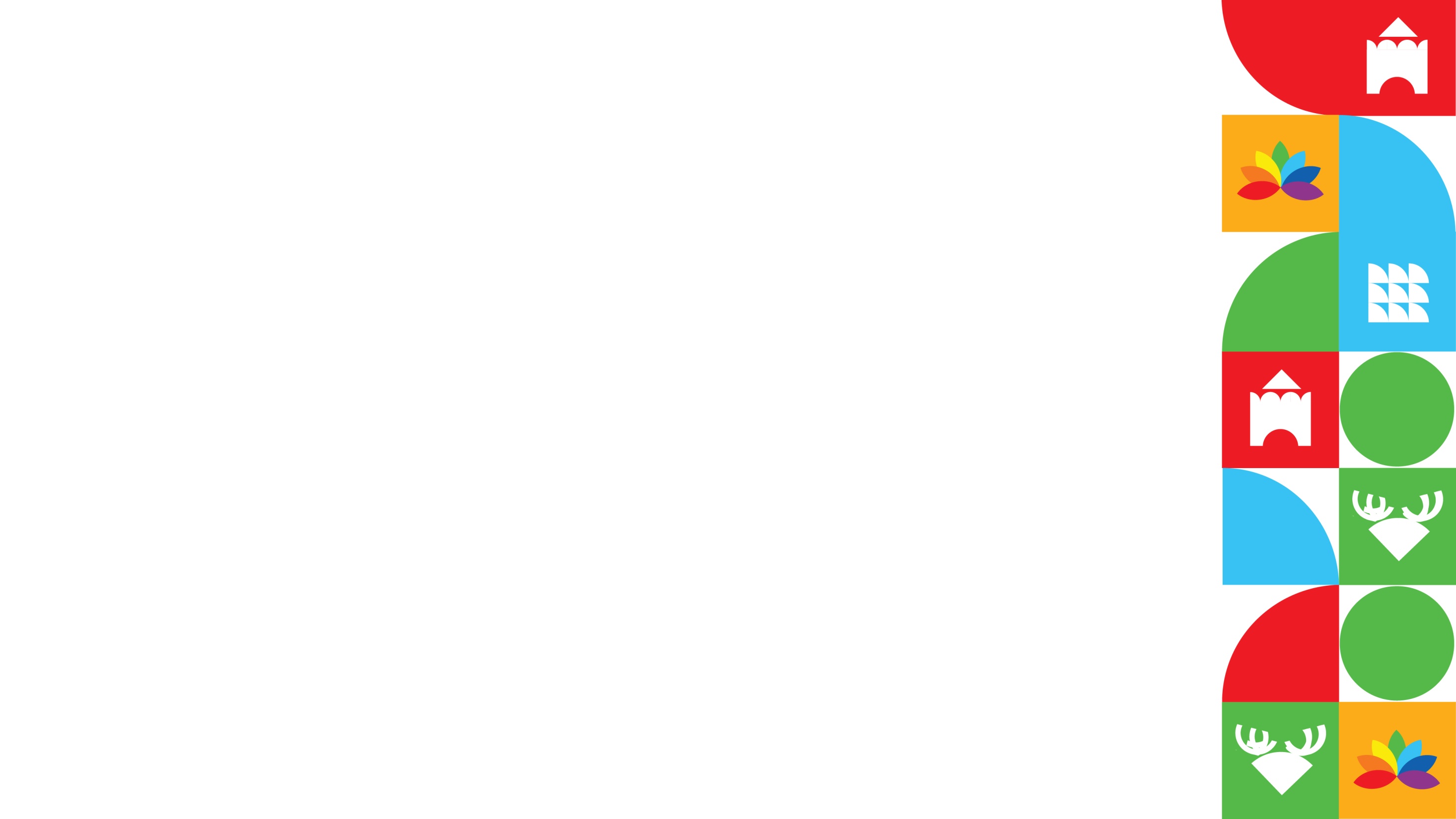 9-13 октября, 2023
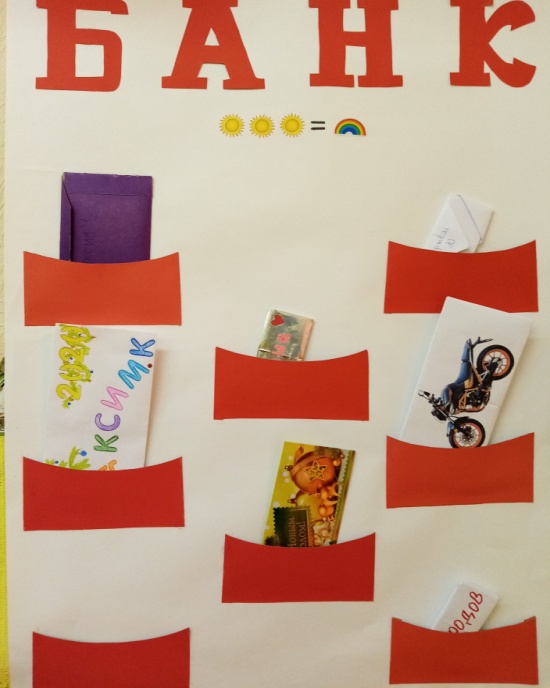 Курс валюты 3 = 1
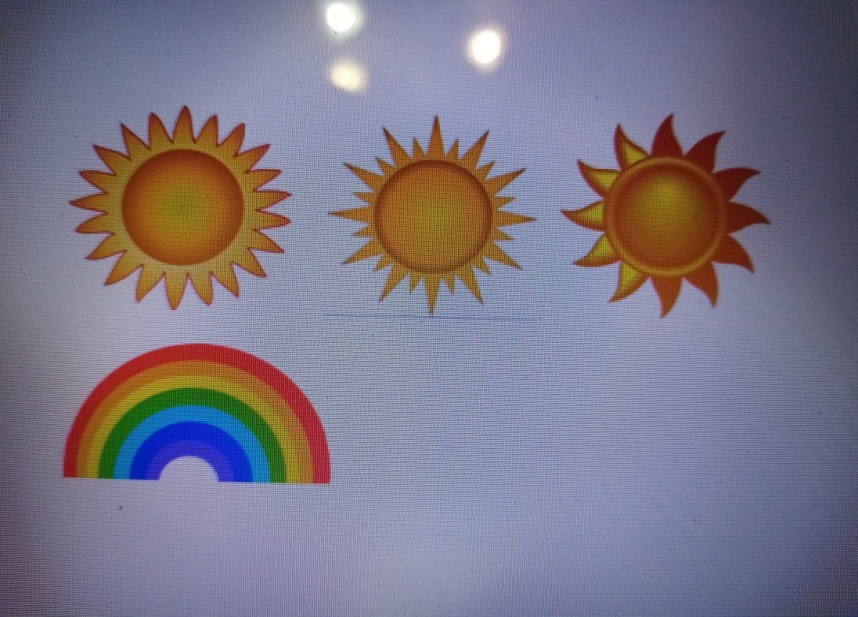 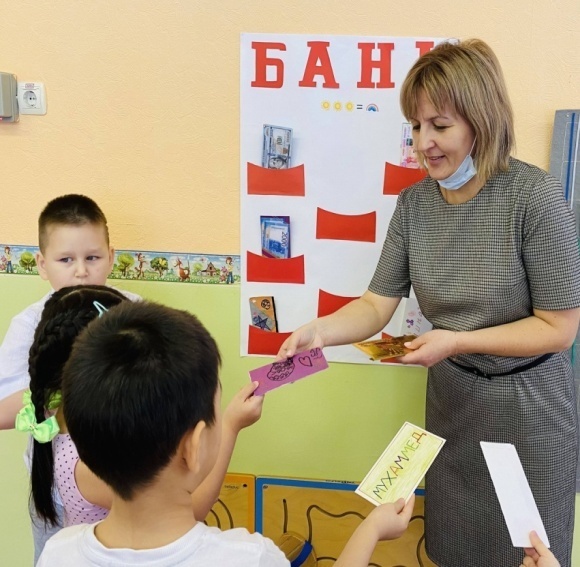 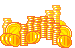 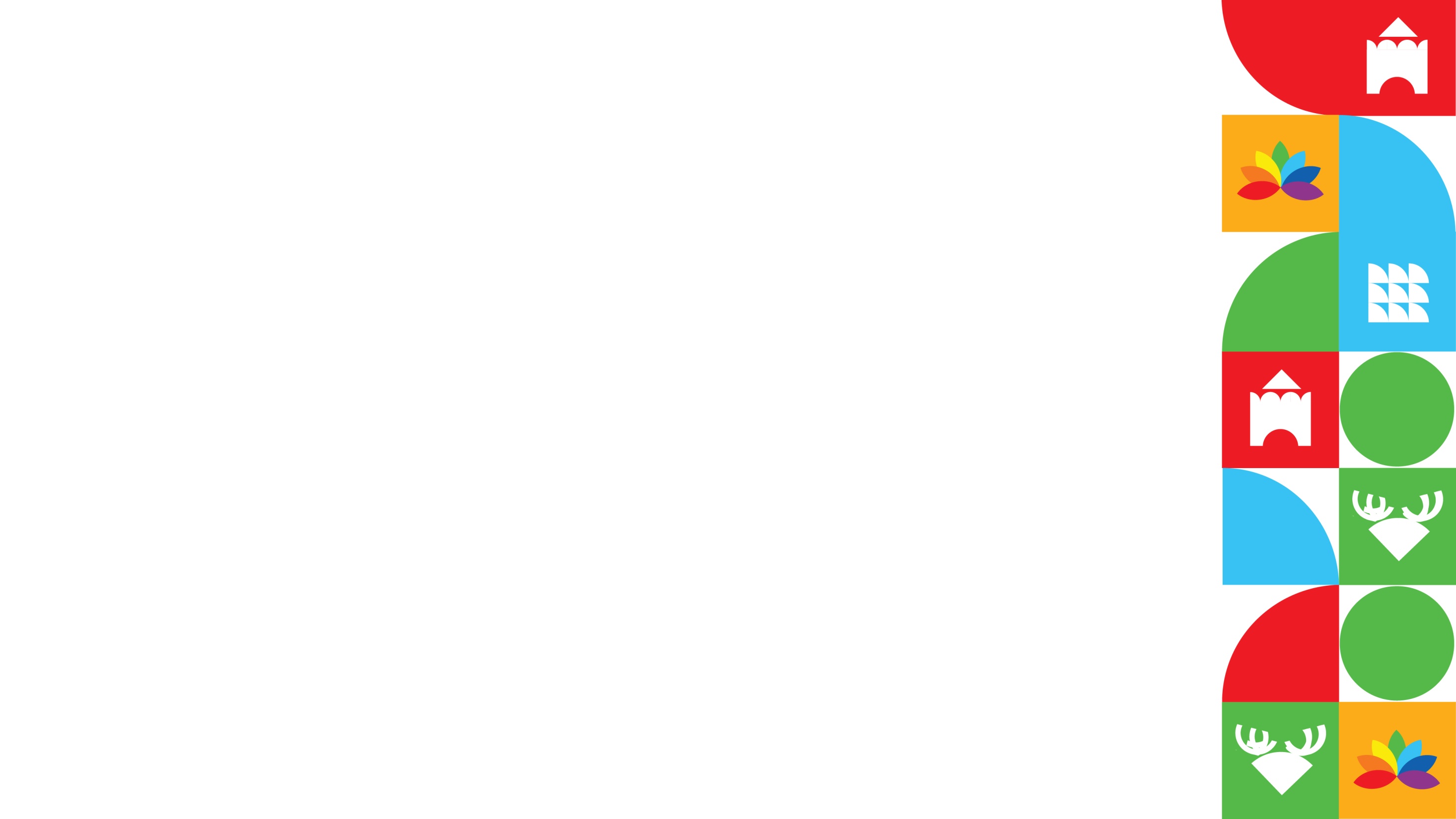 Игры и упражнения
9-13 октября, 2023
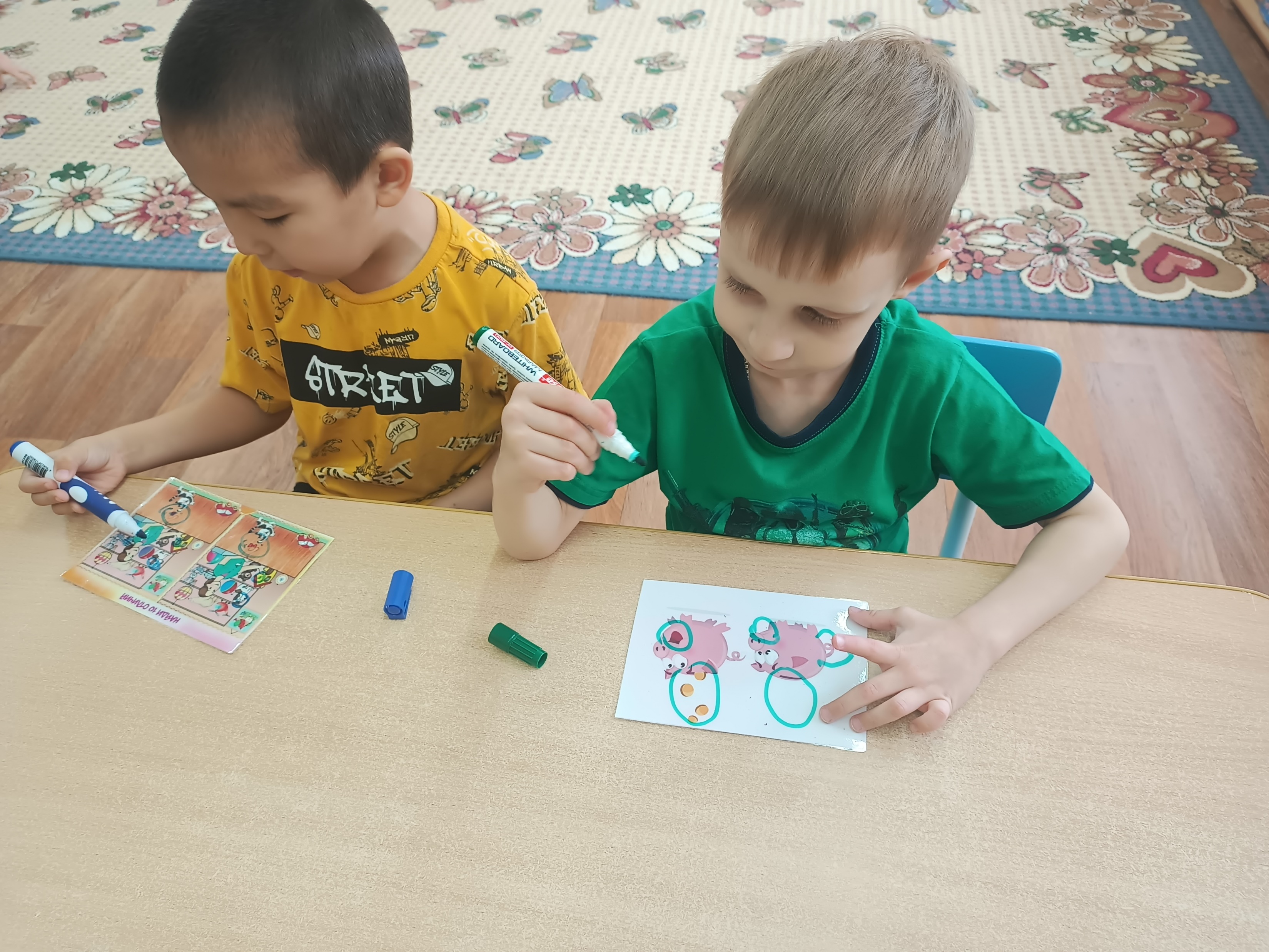 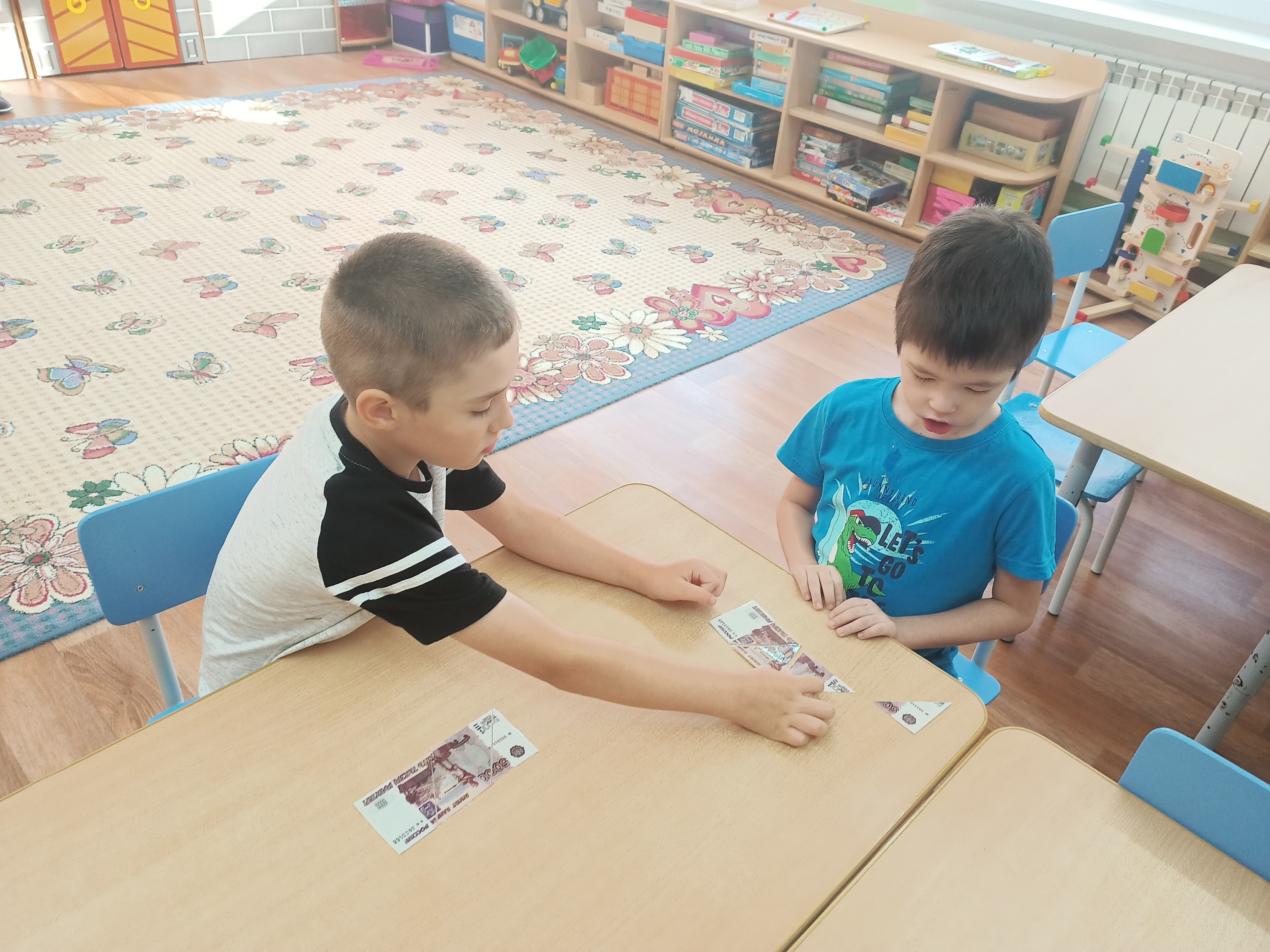 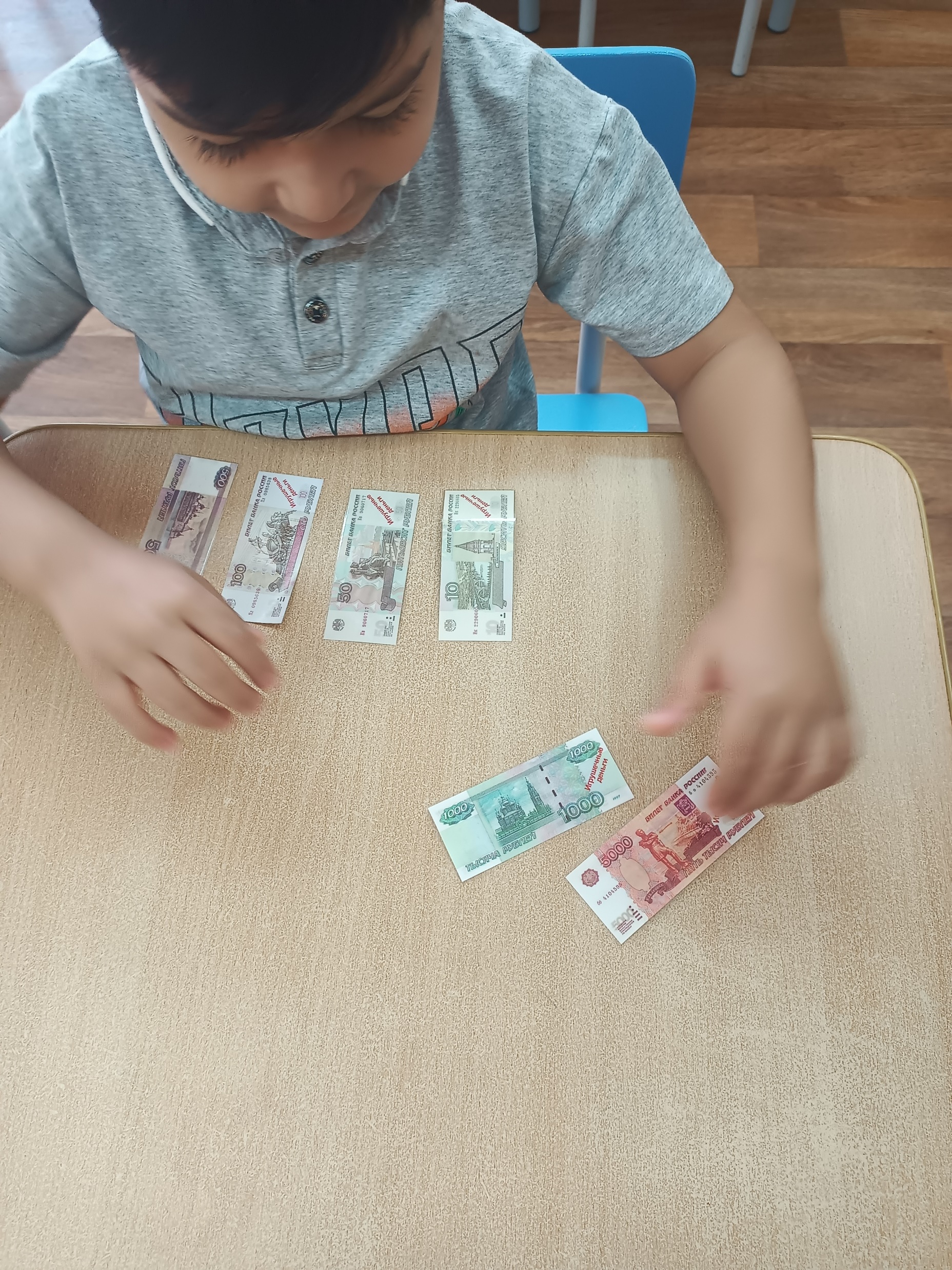 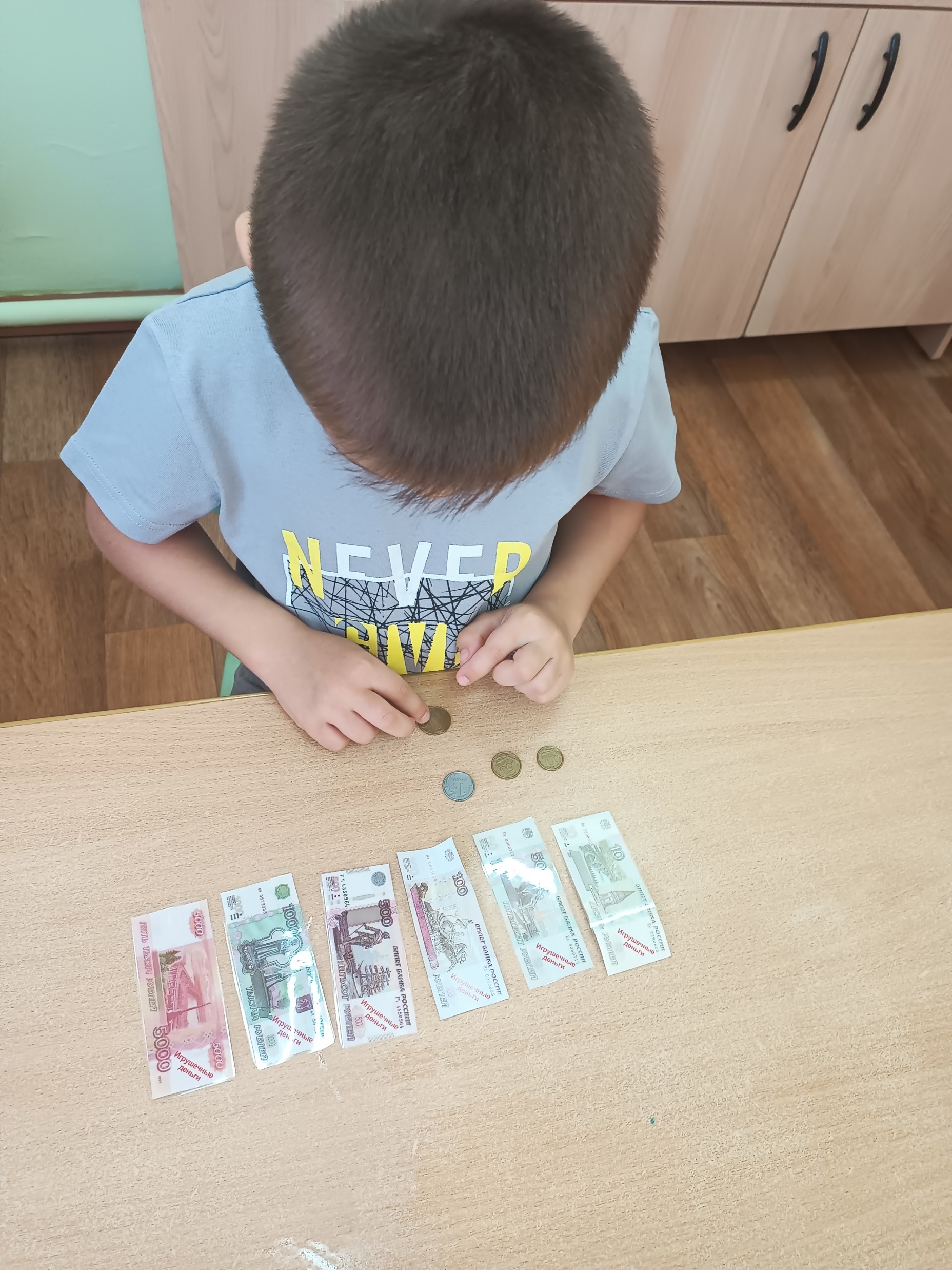 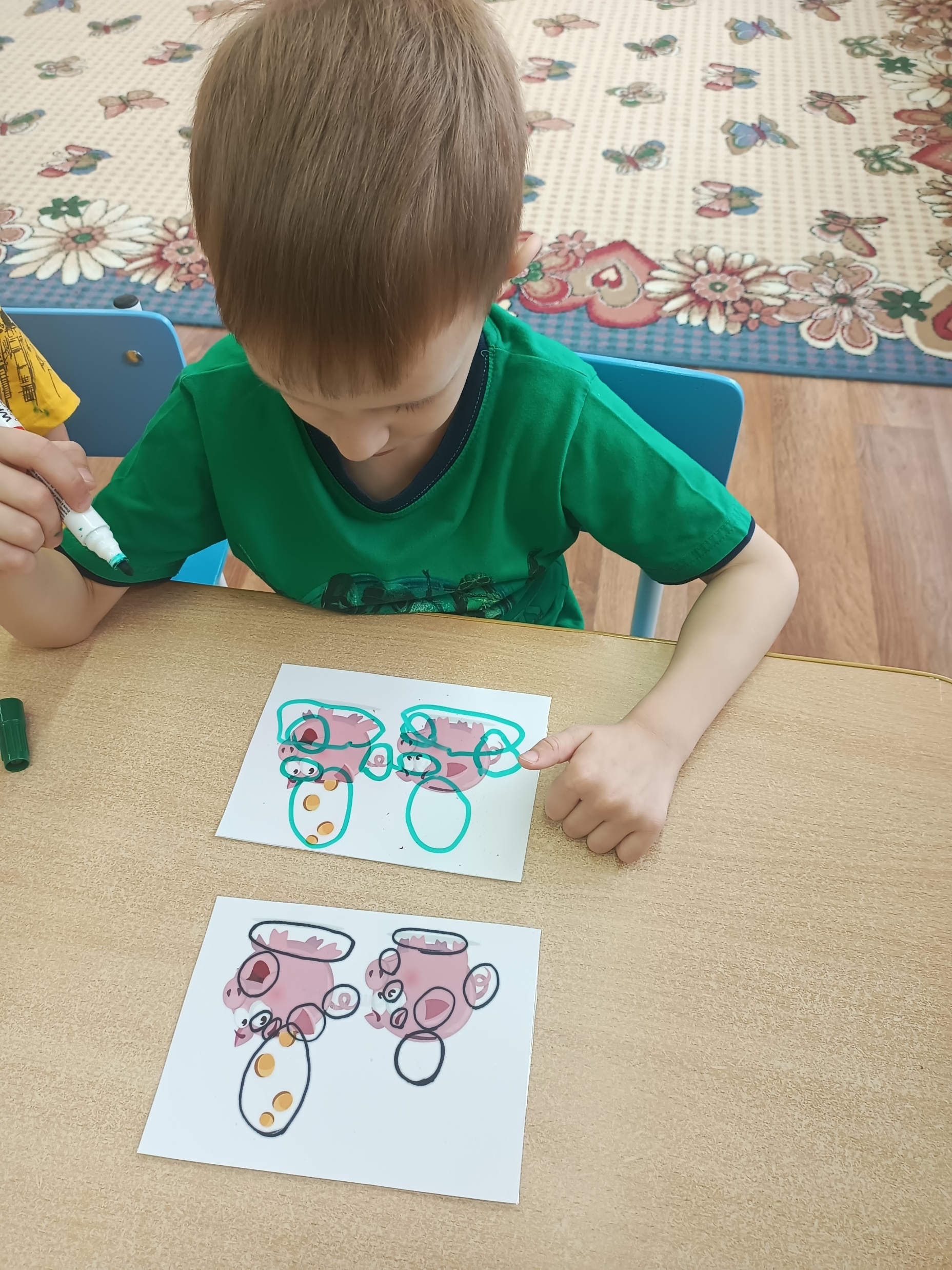 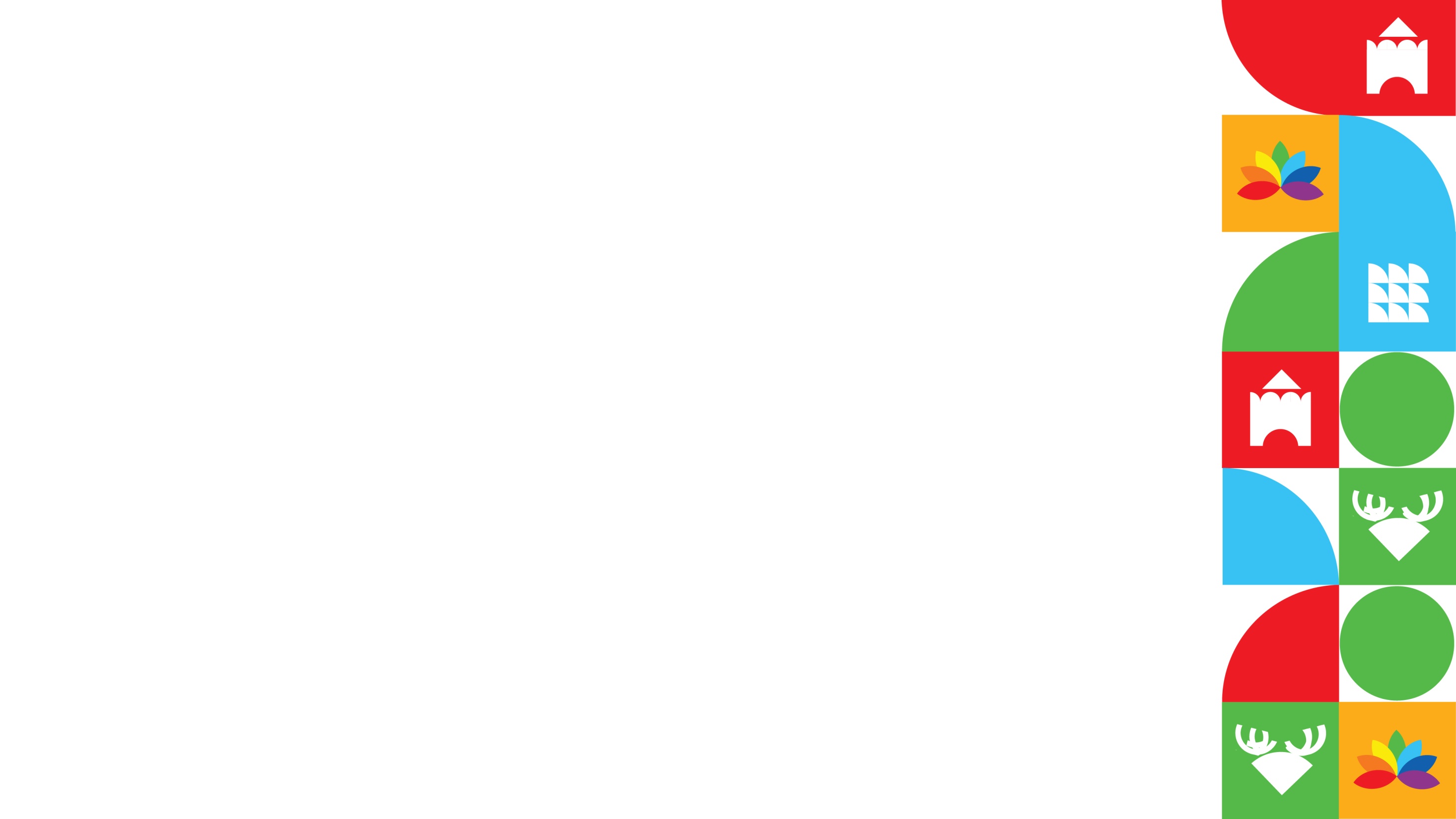 9-13 октября, 2023
Использование интерактивных средств обучения
Презентации
Интерактивные игры
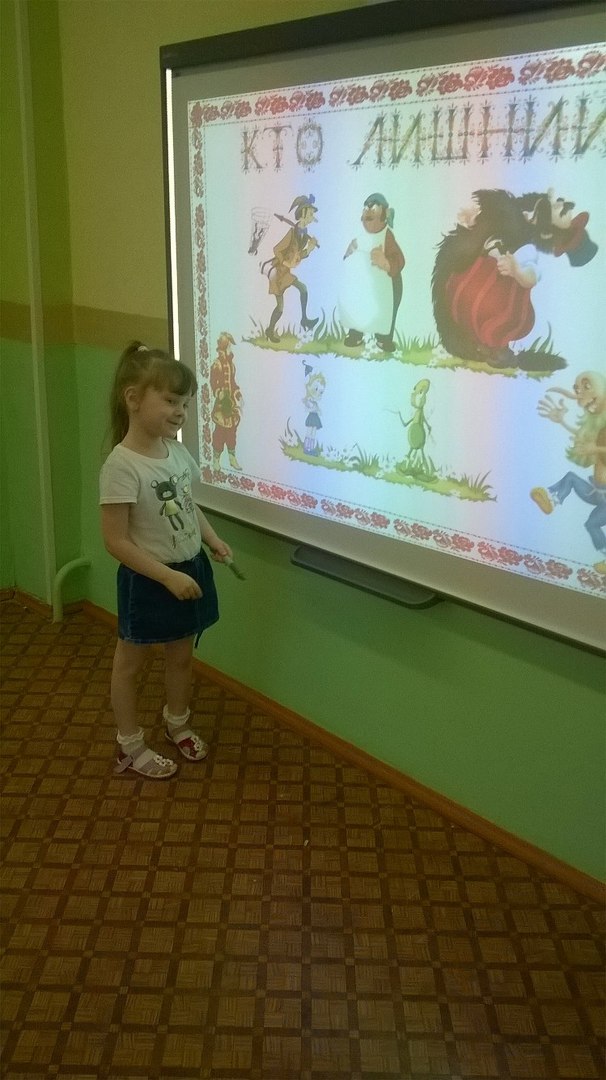 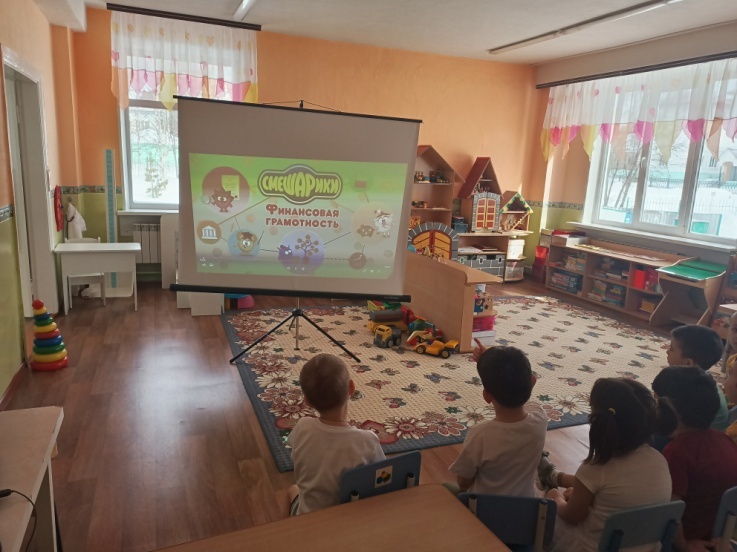 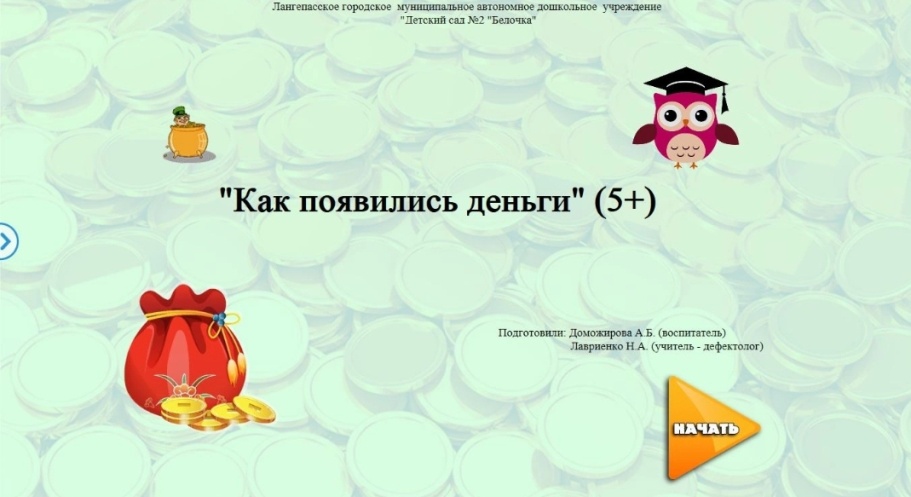 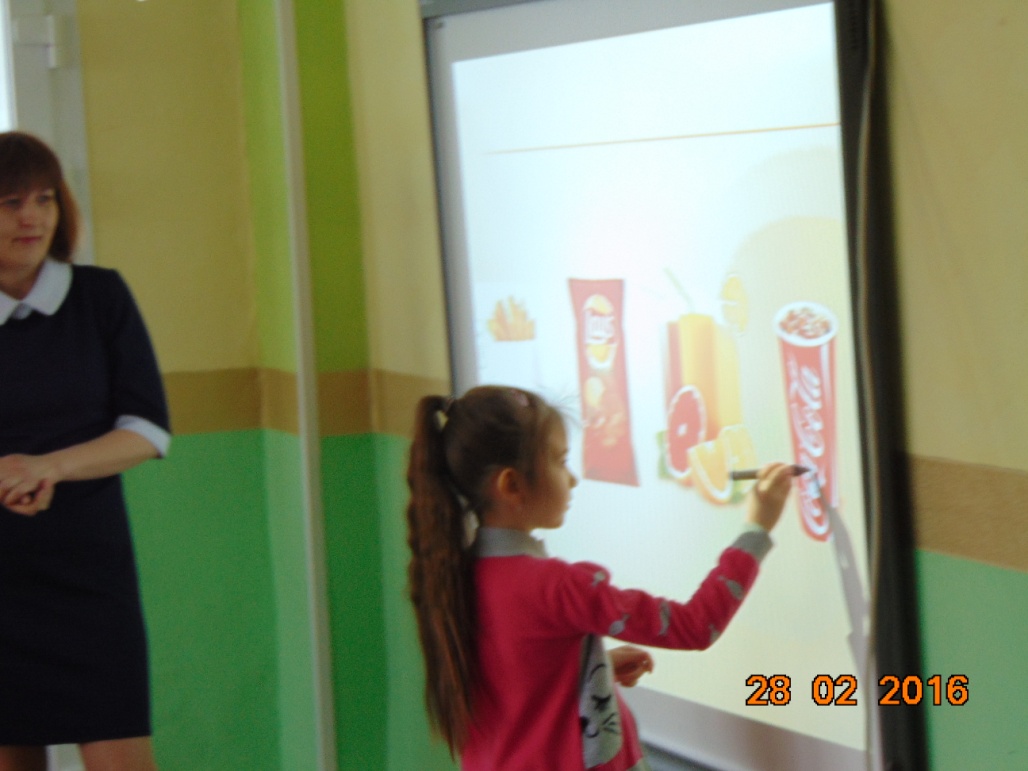 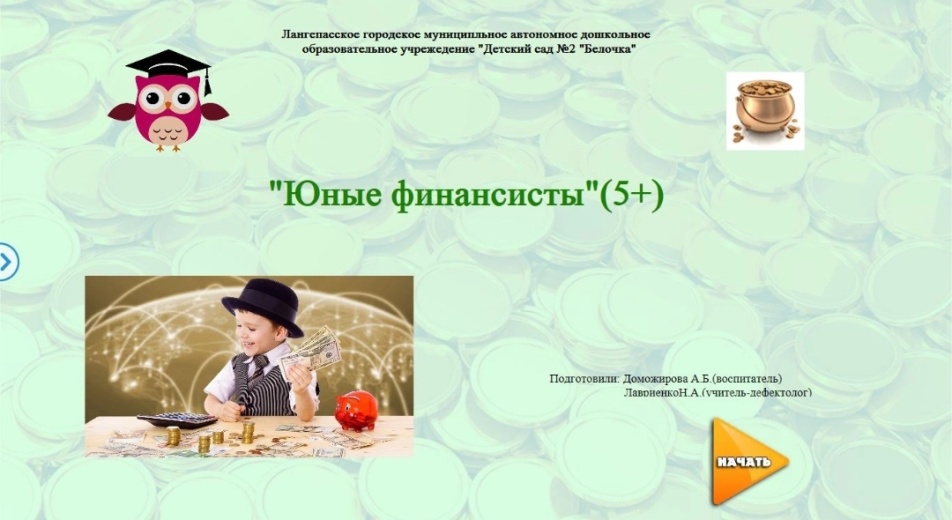 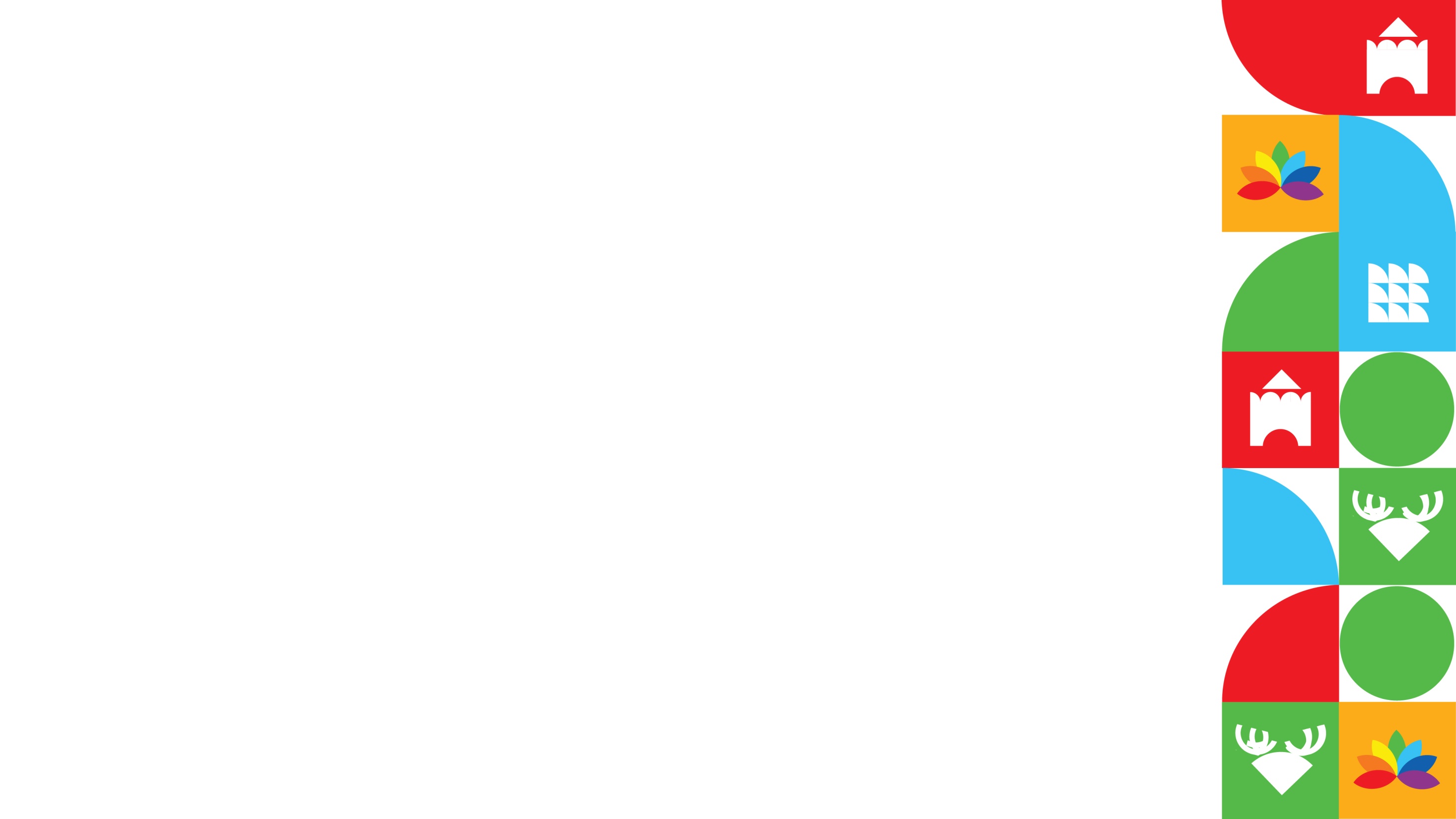 9-13 октября, 2023
Игровой тренажер «банкомат»
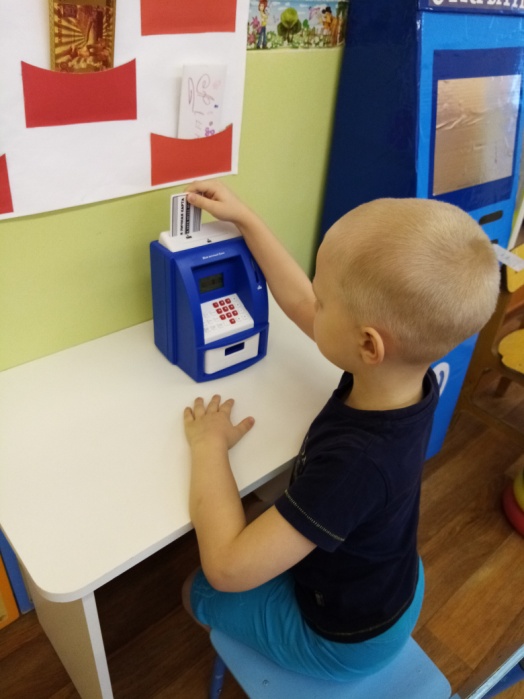 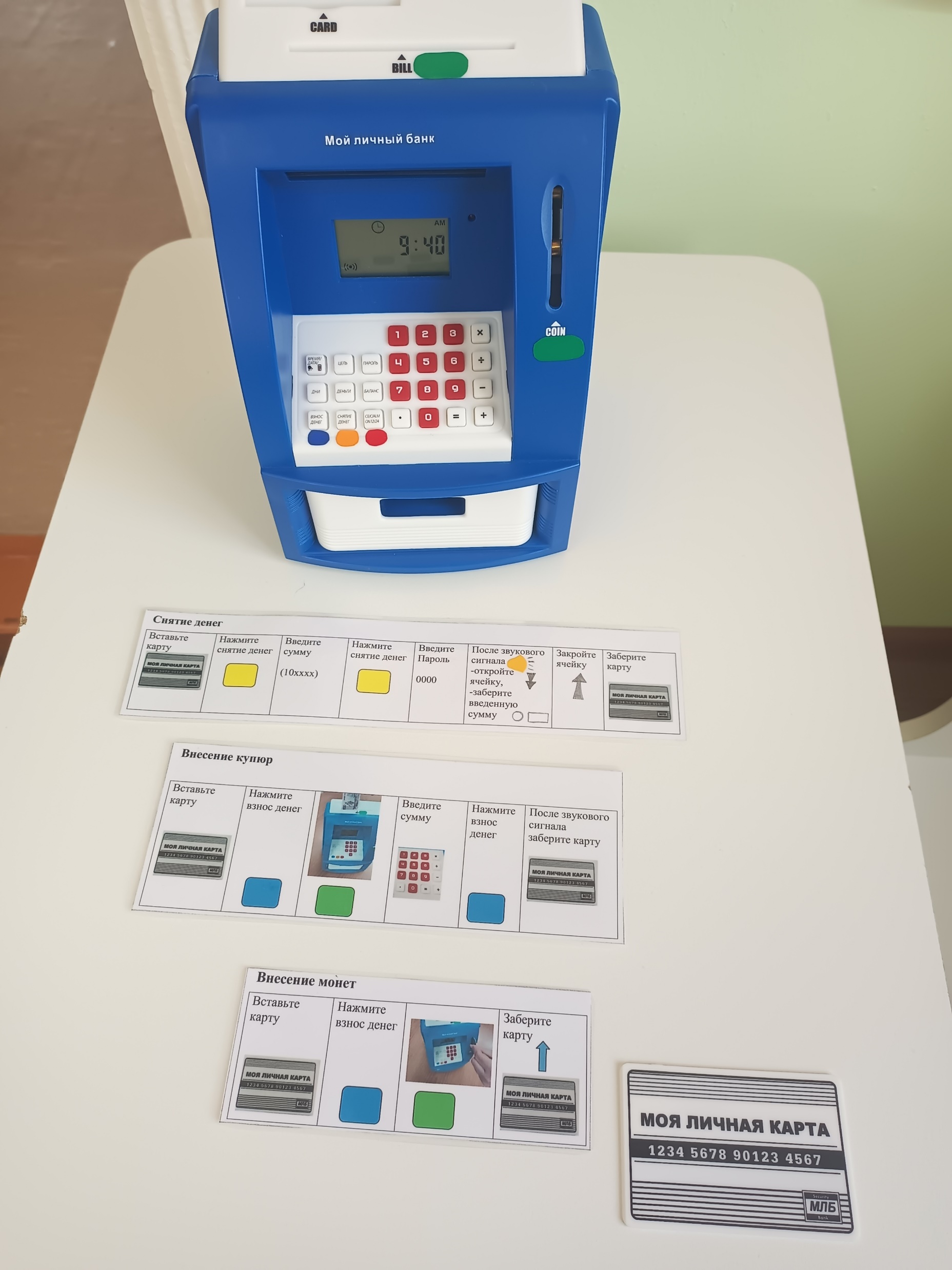 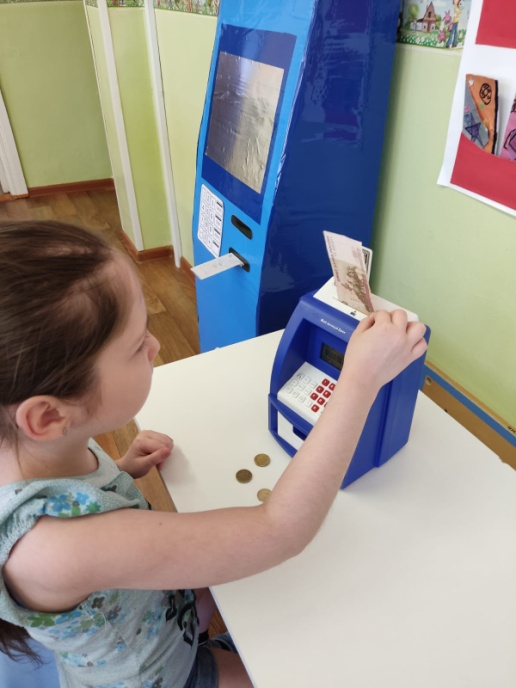 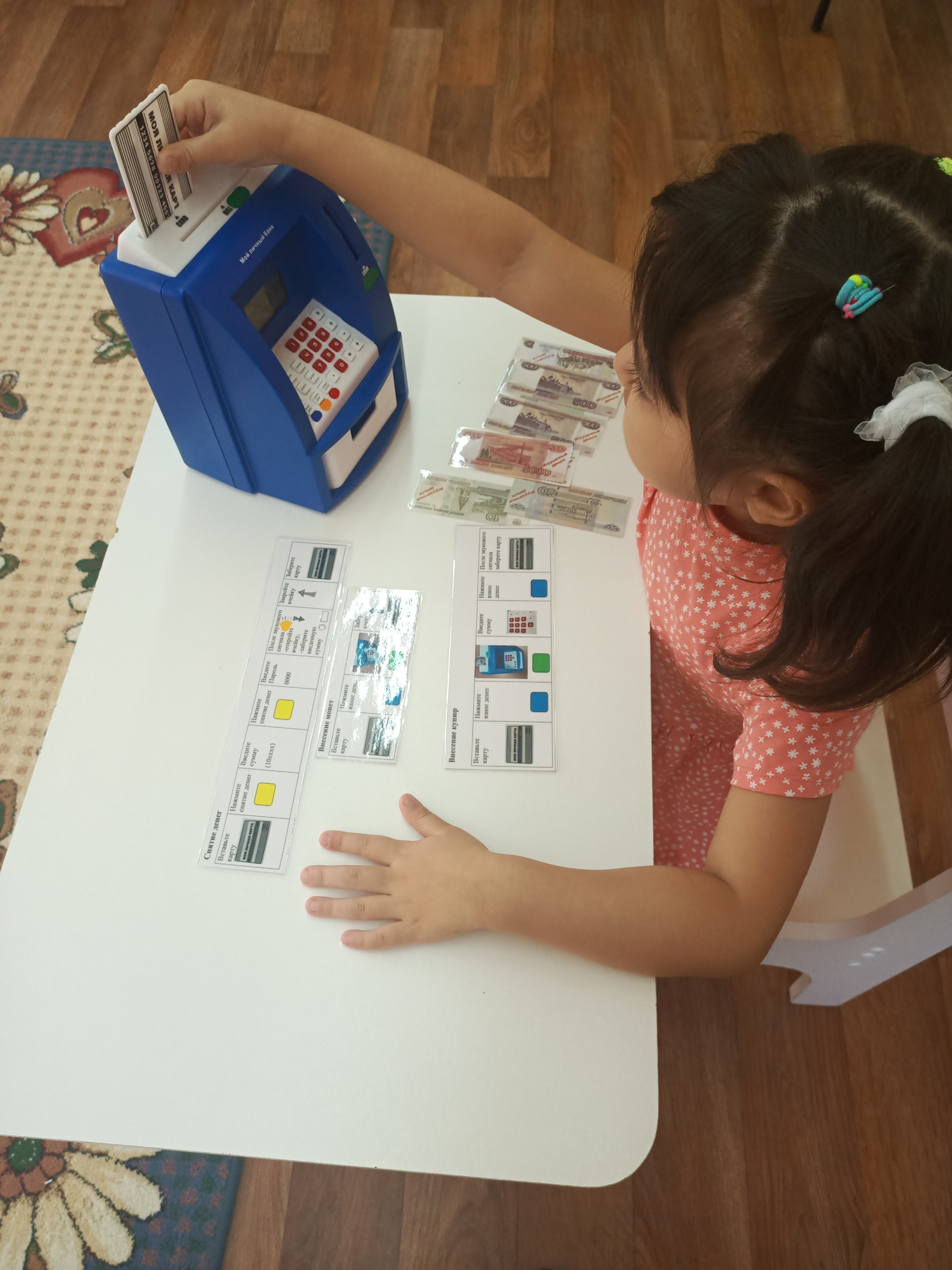 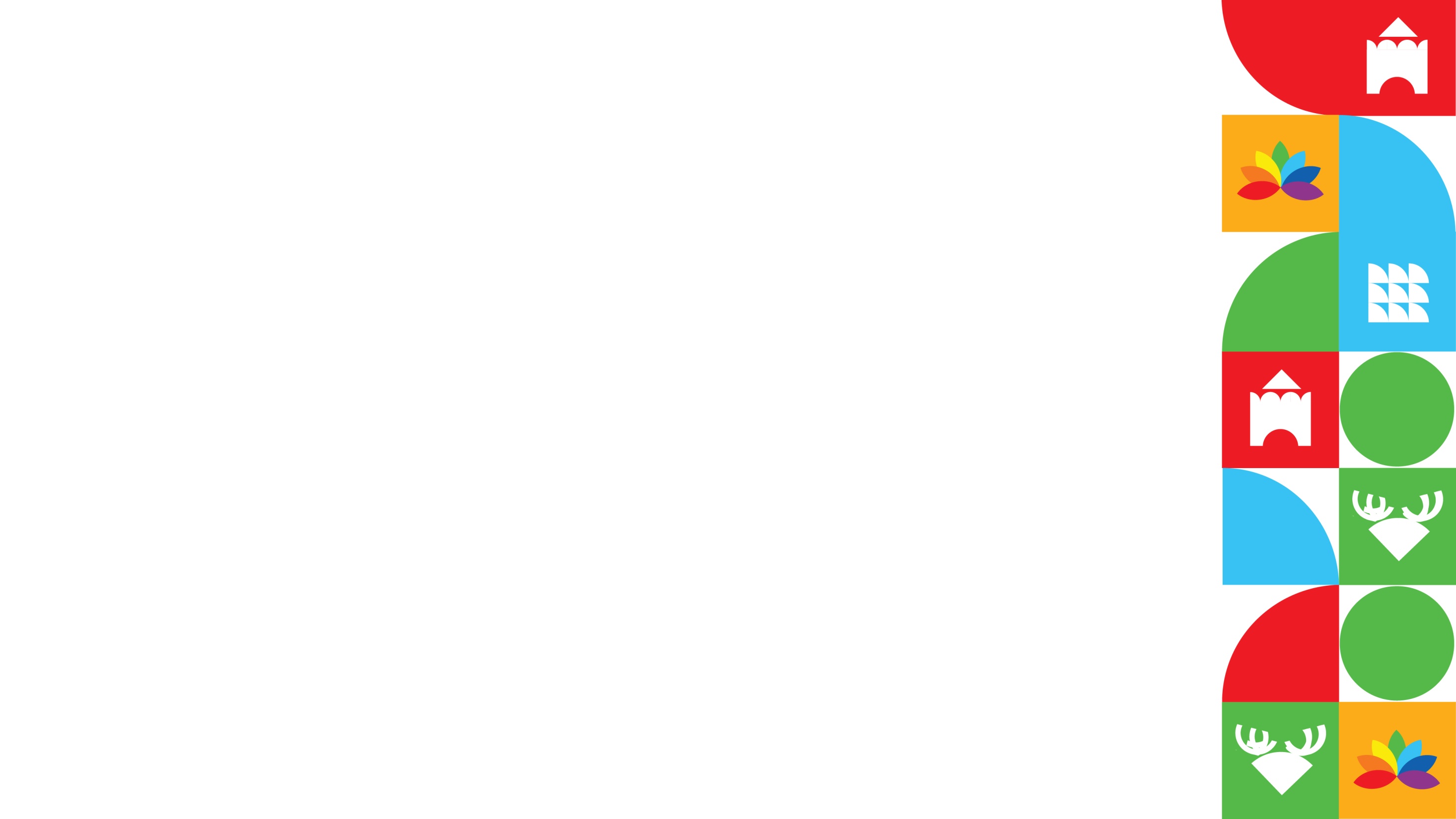 9-13 октября, 2023
Ярмарки
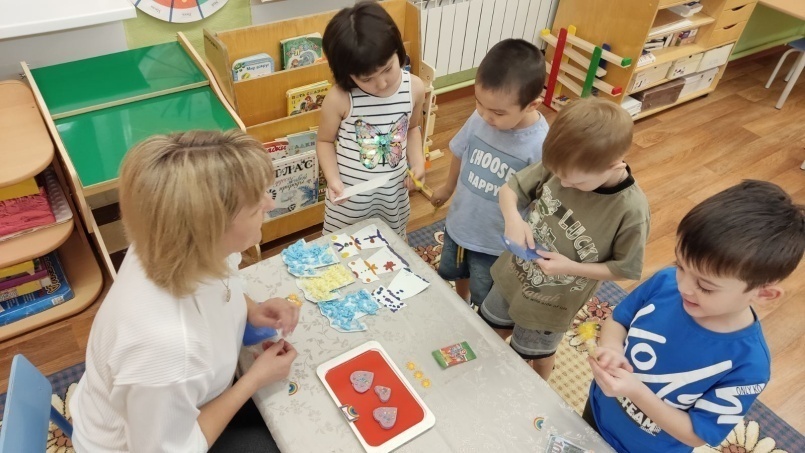 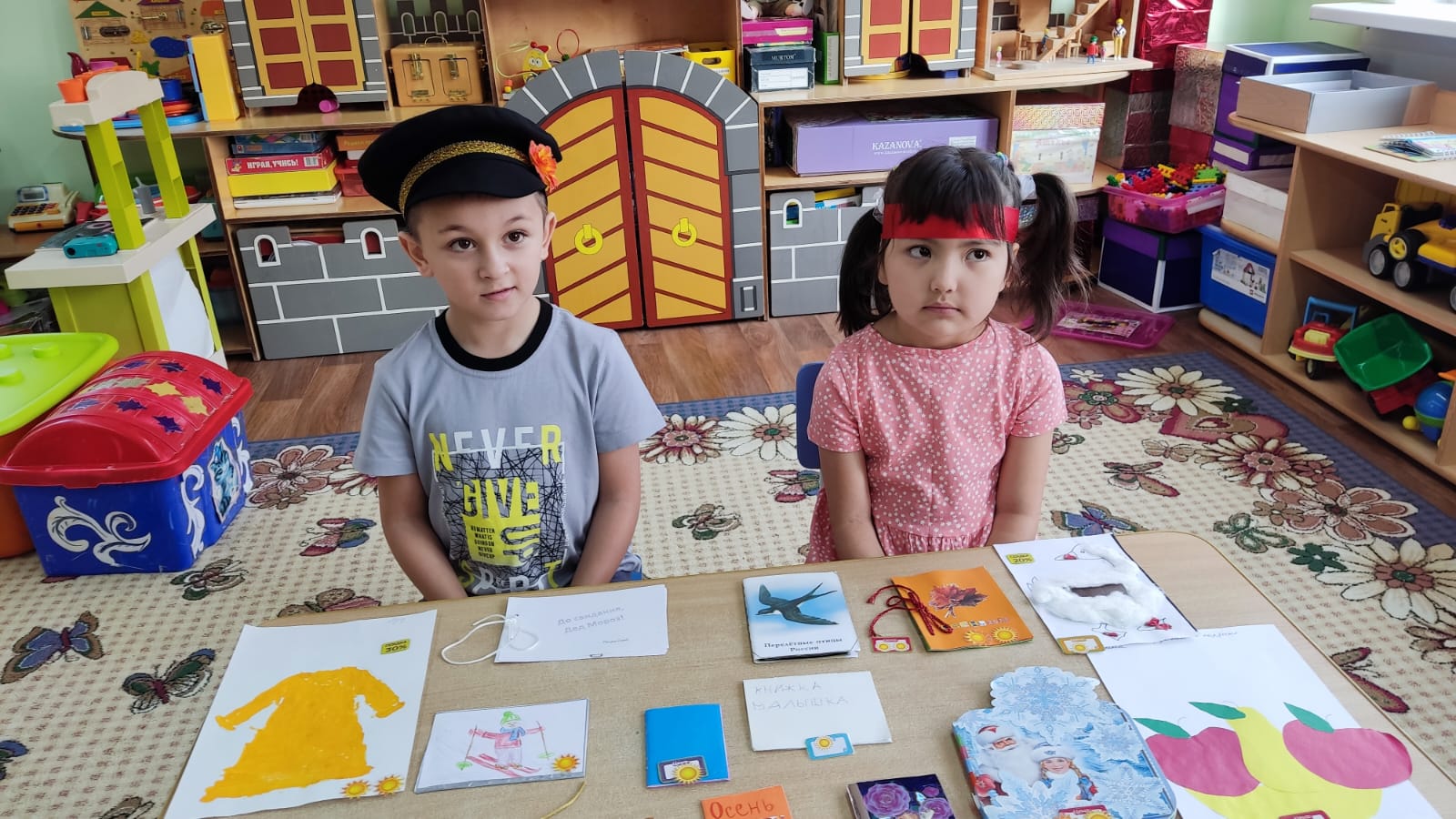 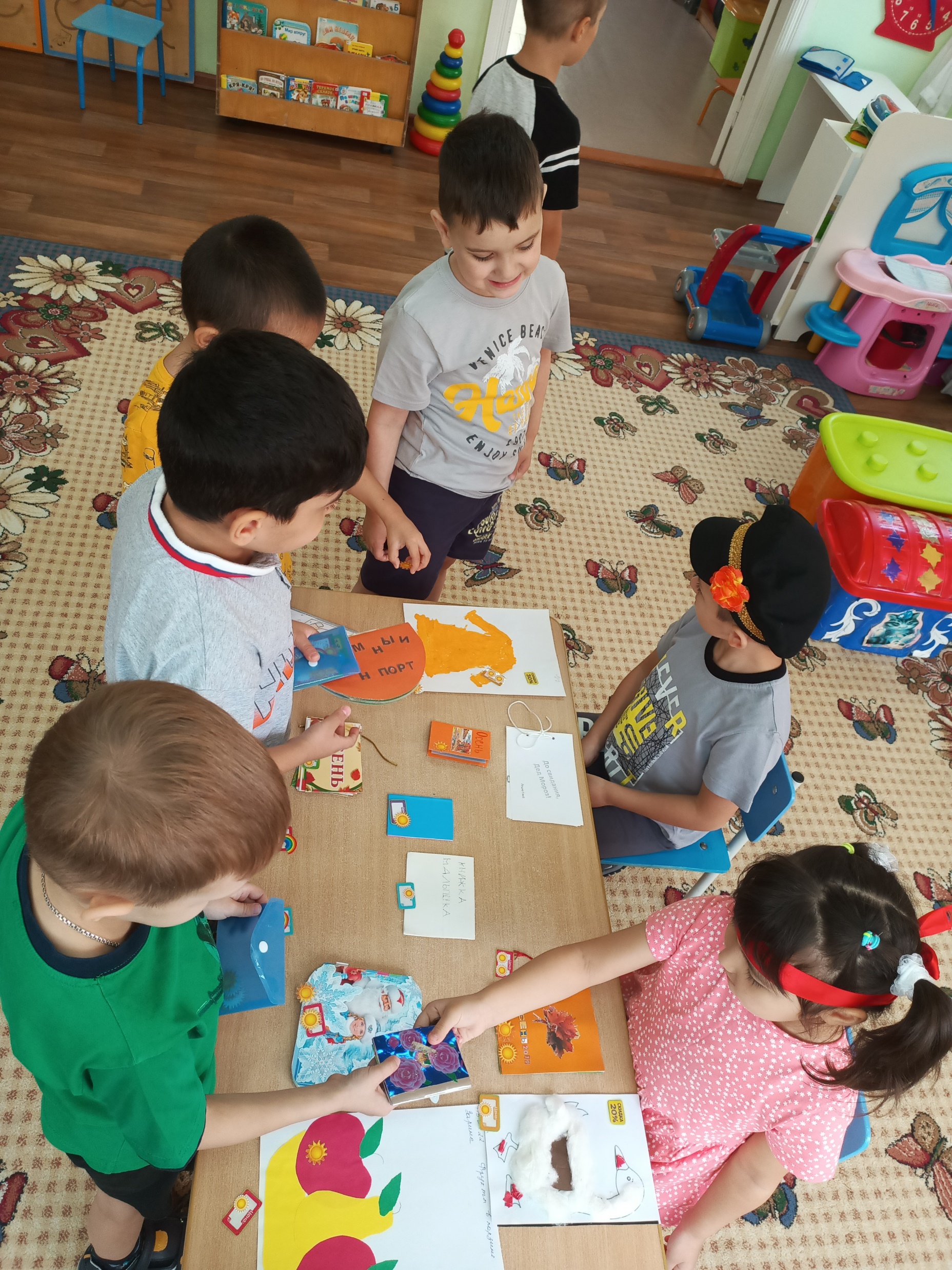 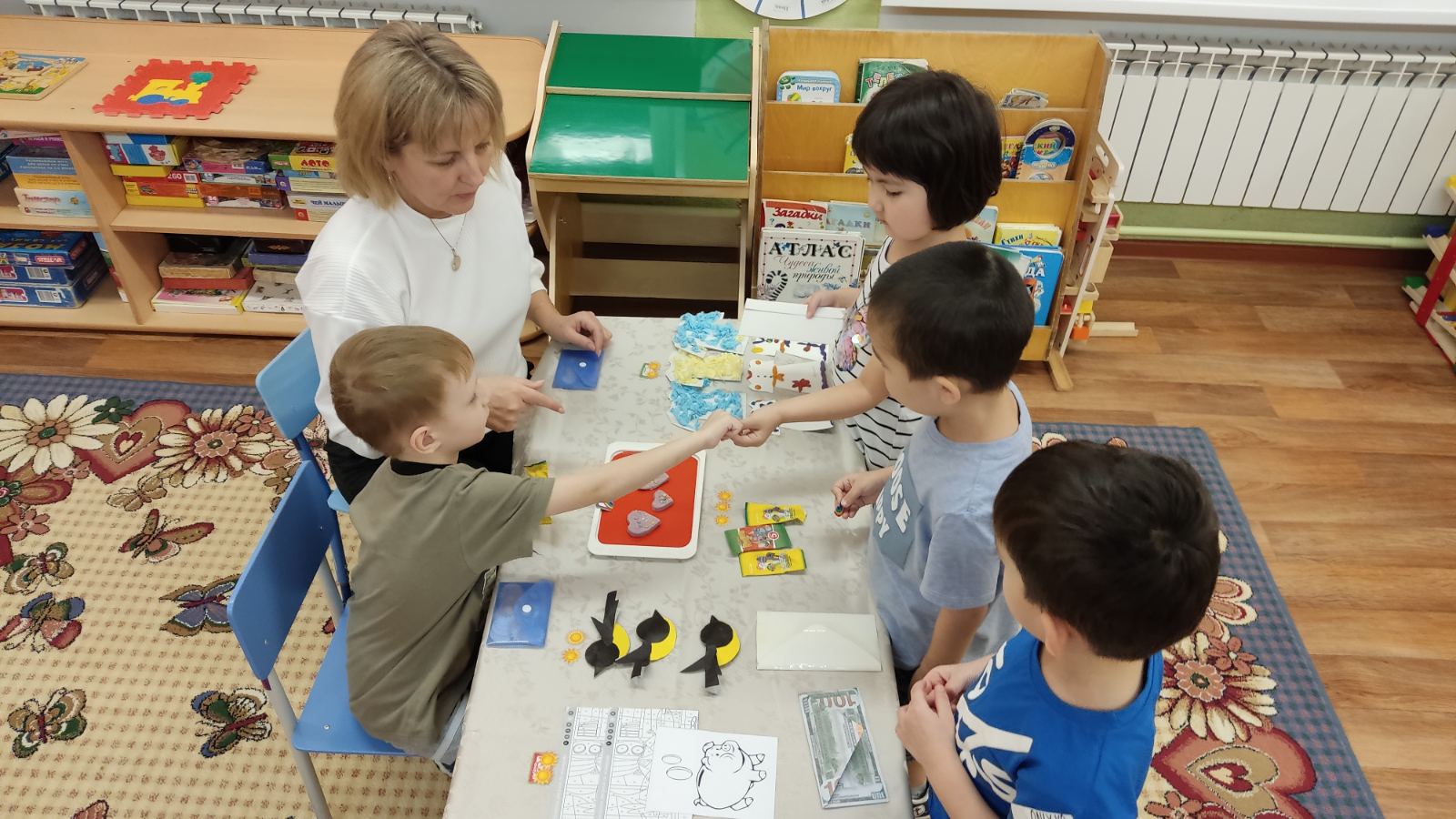 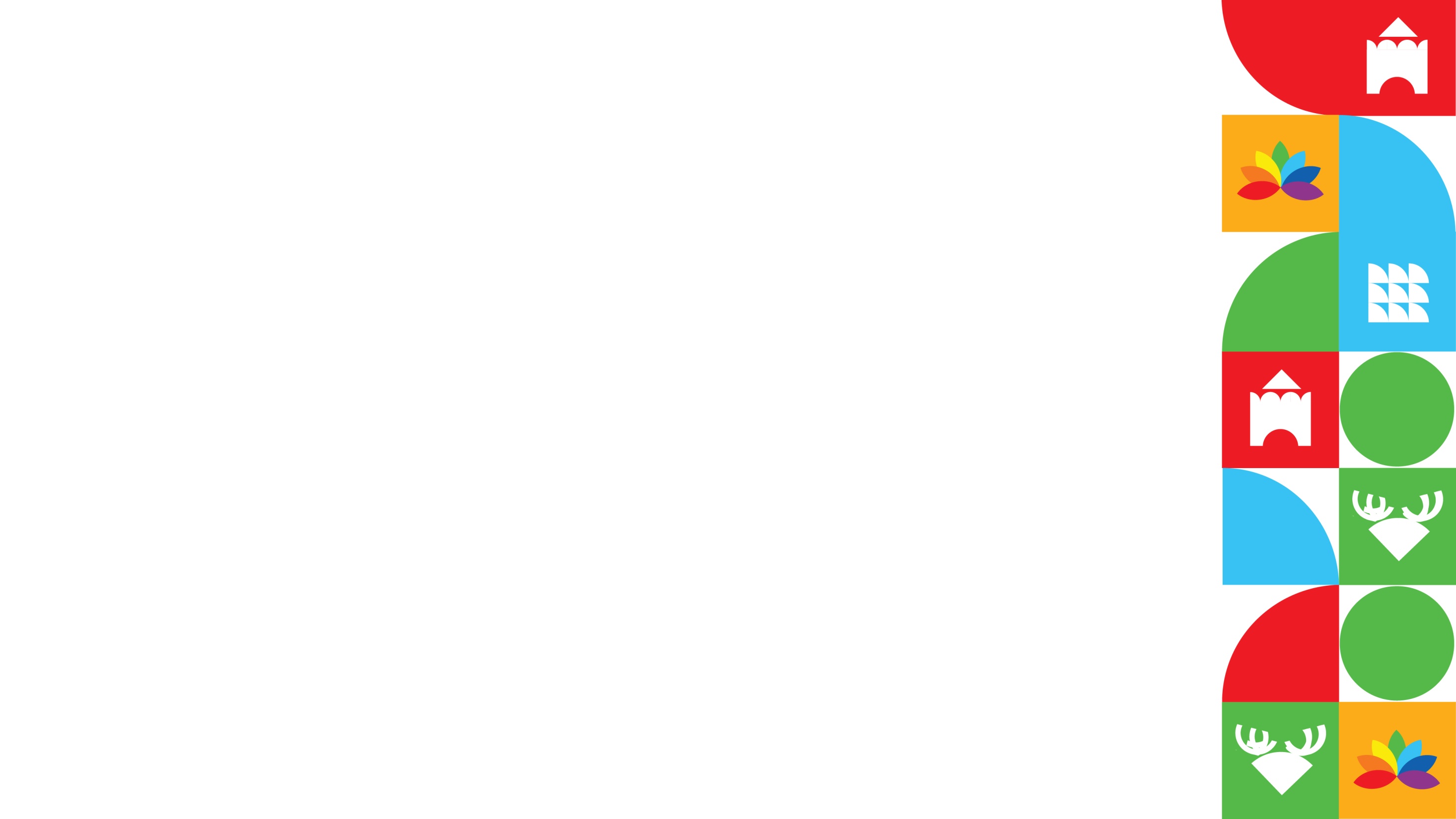 9-13 октября, 2023
Игровая деятельность детей
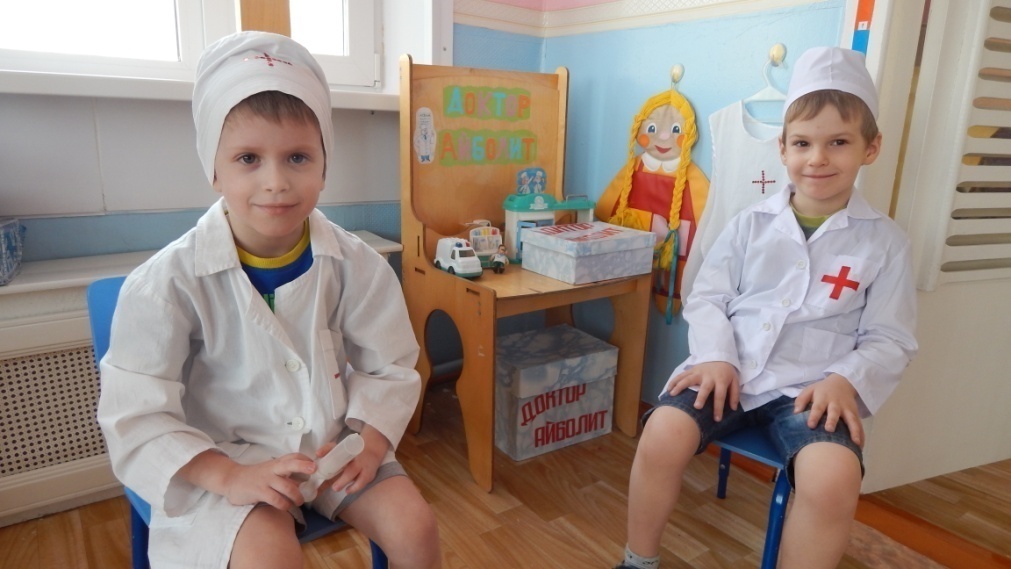 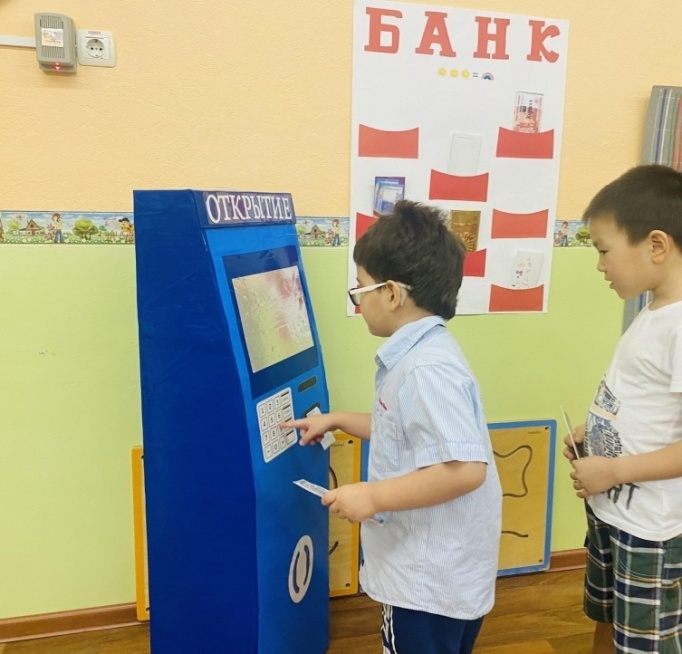 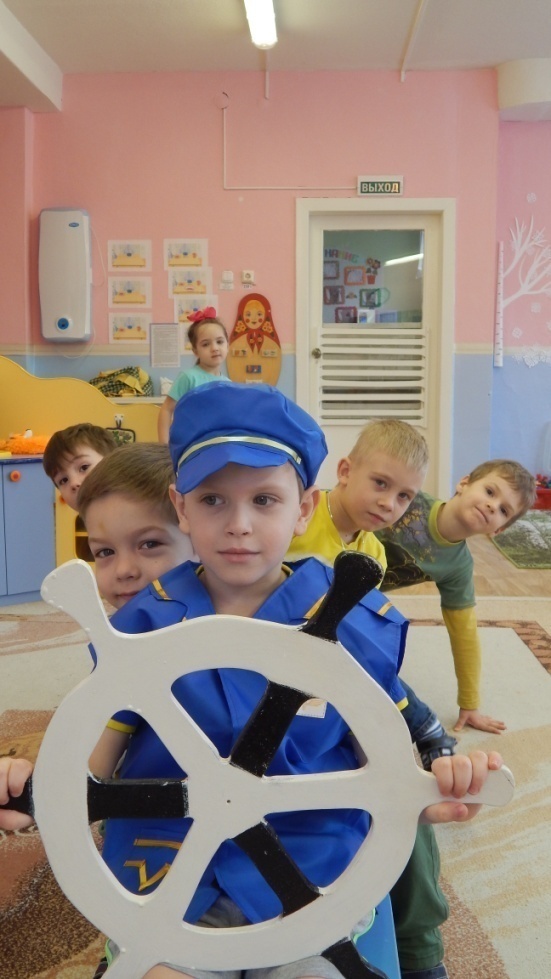 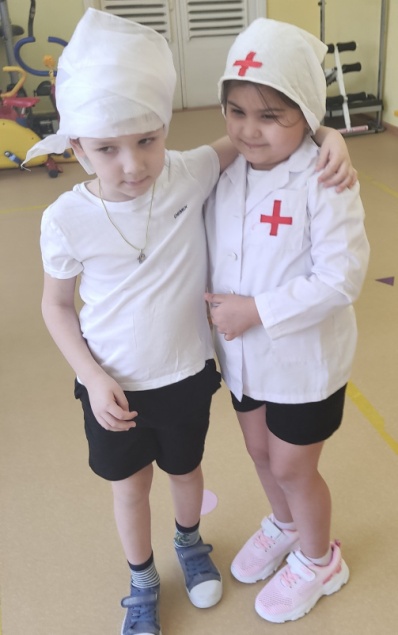 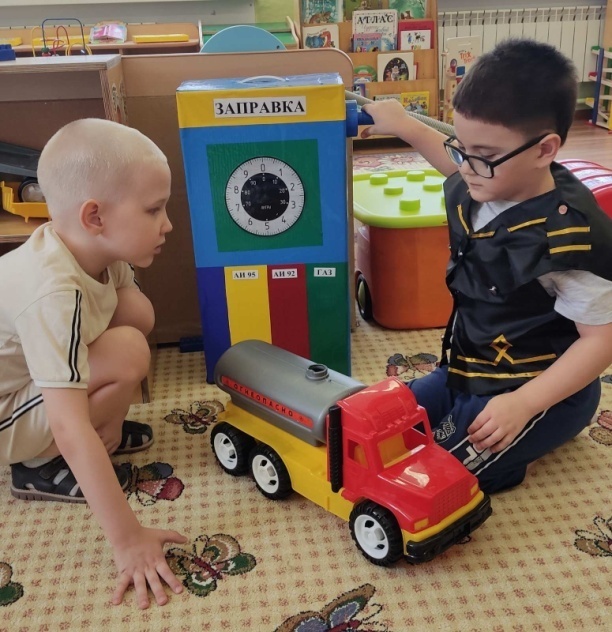 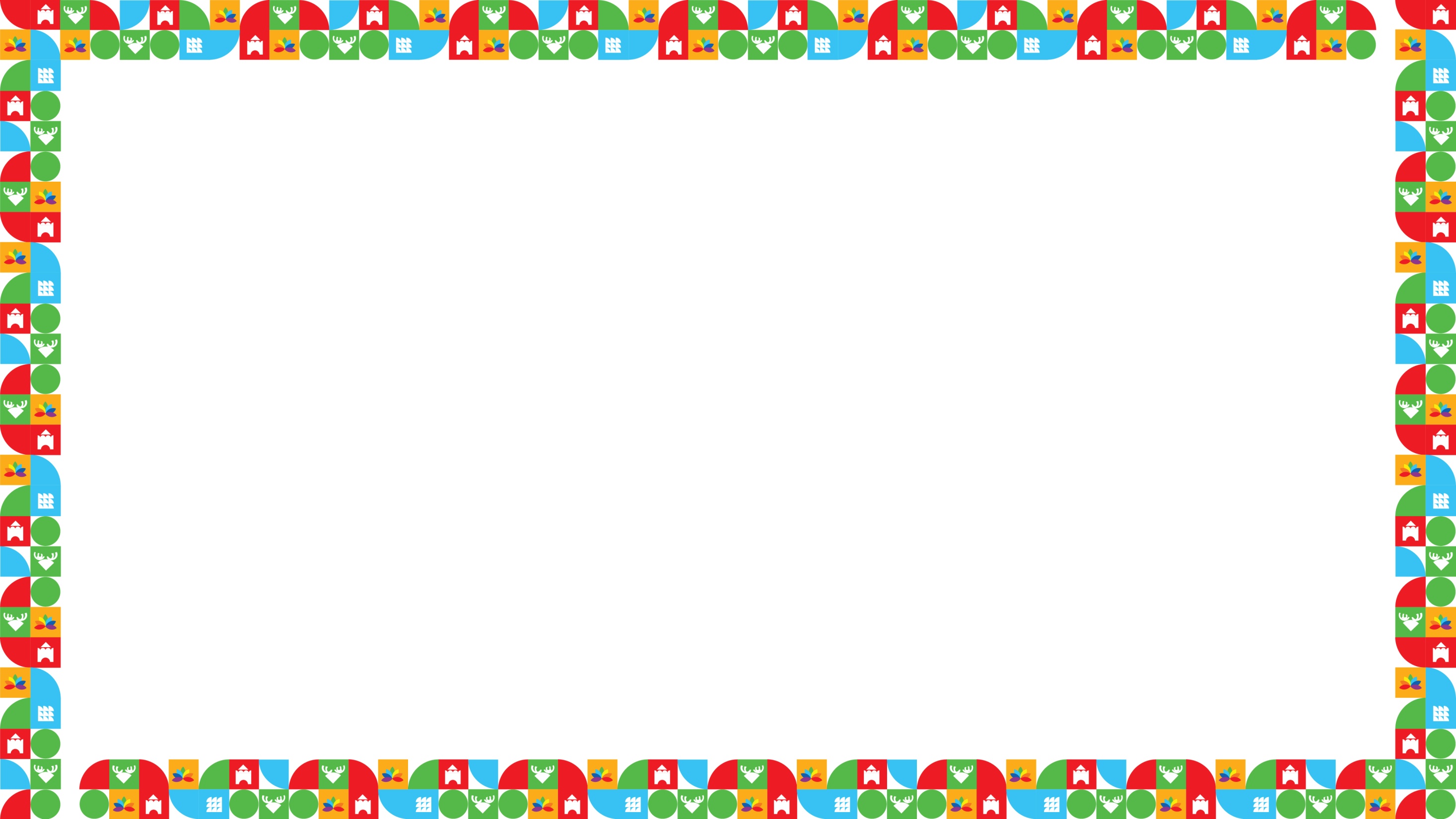 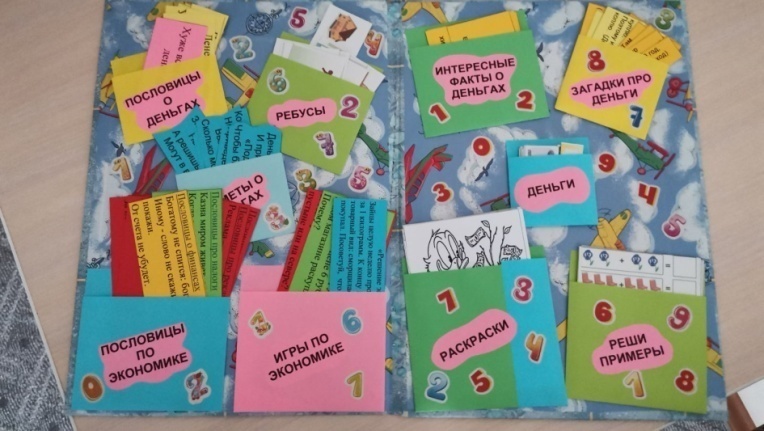 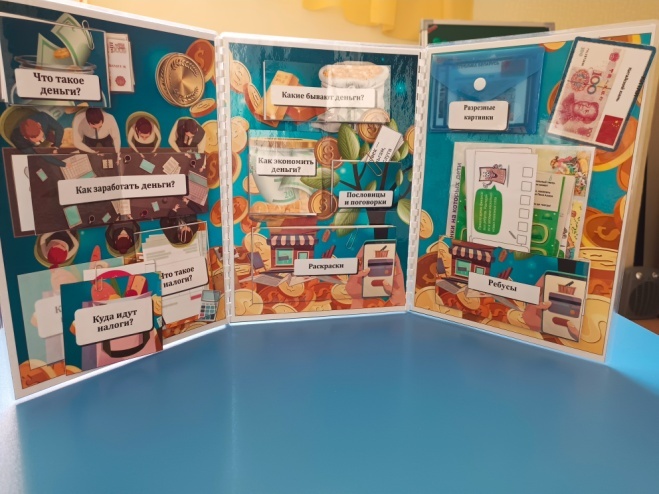 Создана педагогическая копилка:
методические и практические рекомендации, тесты, анкеты для педагогов и родителей;
сценарии мероприятий, тематических занятий; 
лэпбуки по теме «Финансовая грамотность»;  
сборник художественной литературы финансовой тематики;
сборник  презентаций о профессиях семьи;
сборник мультфильмов финансовой тематики.
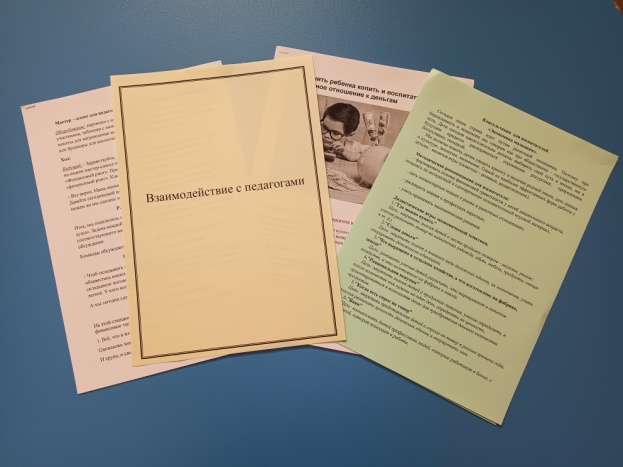 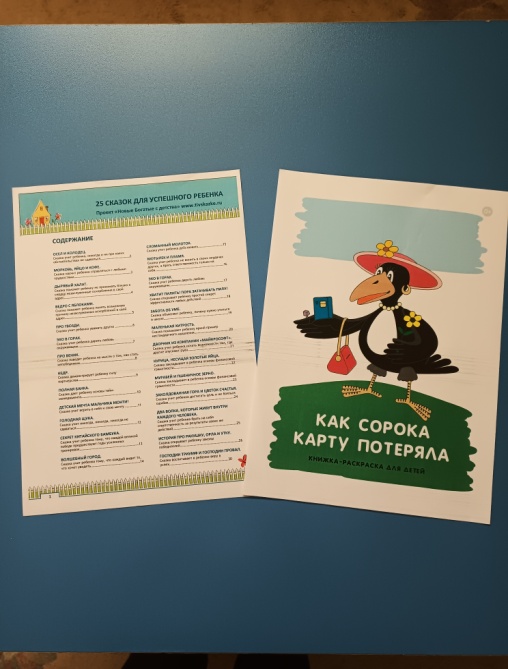 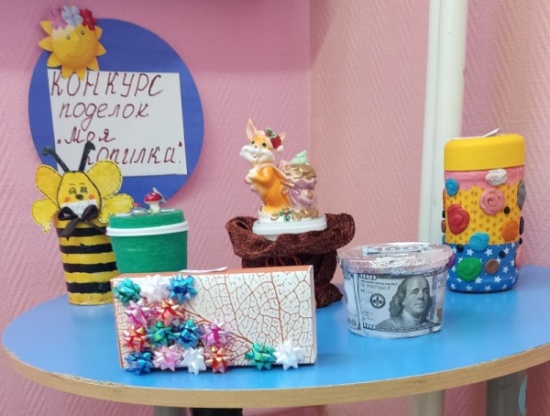 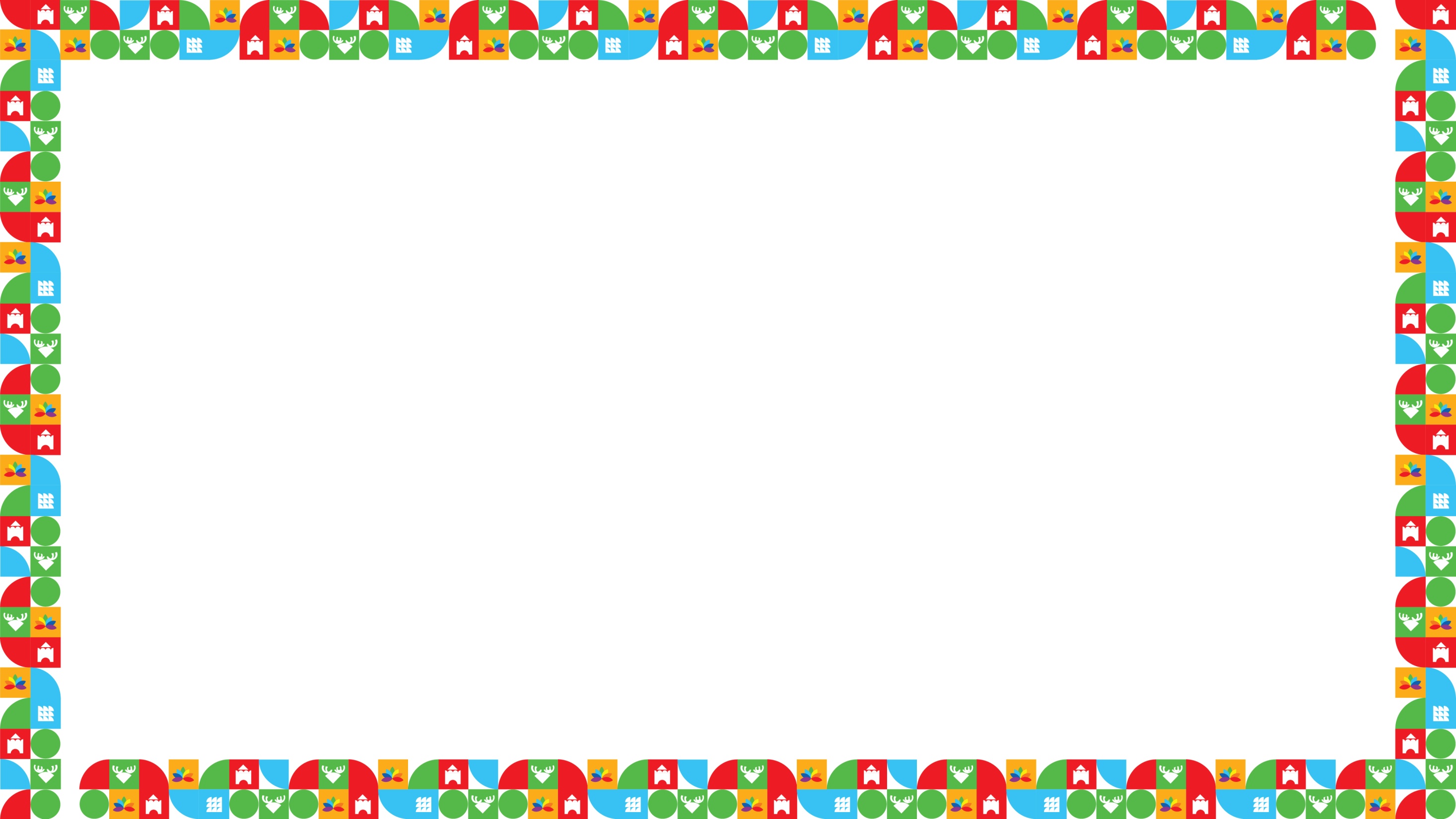 Обобщение опыта
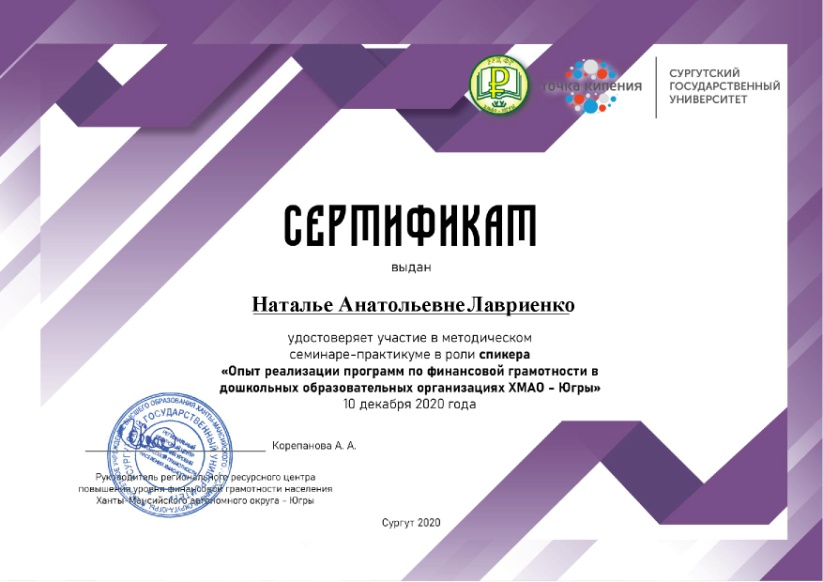 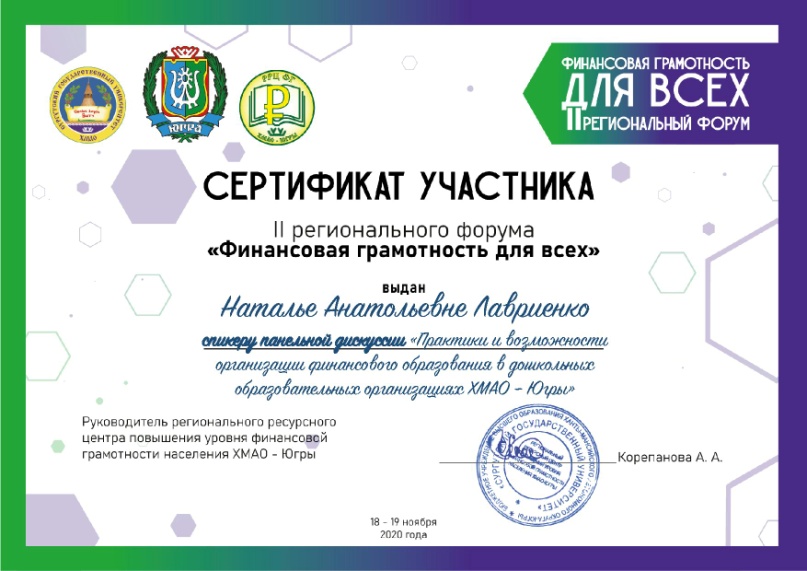 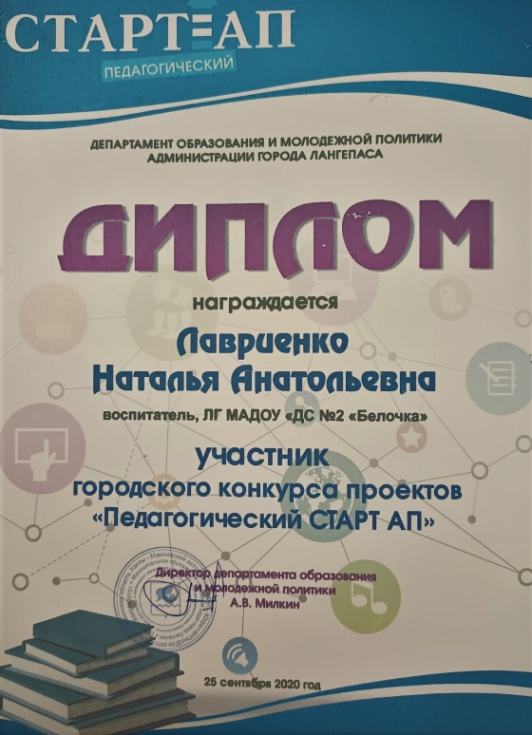 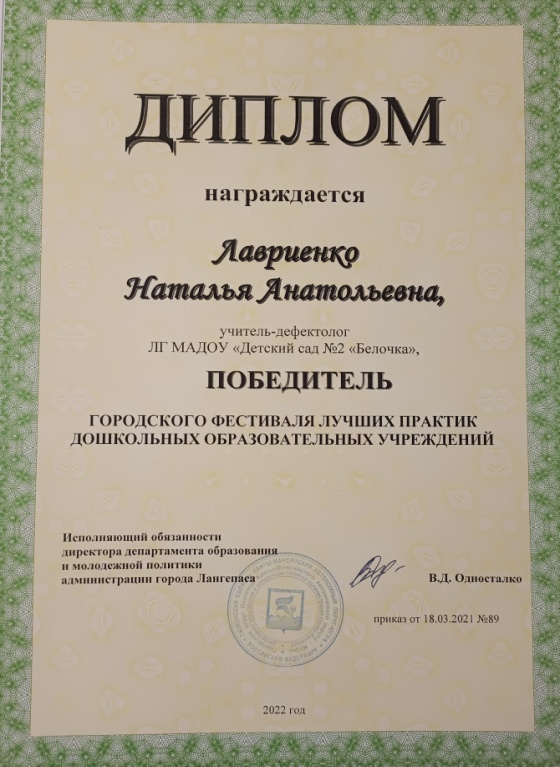 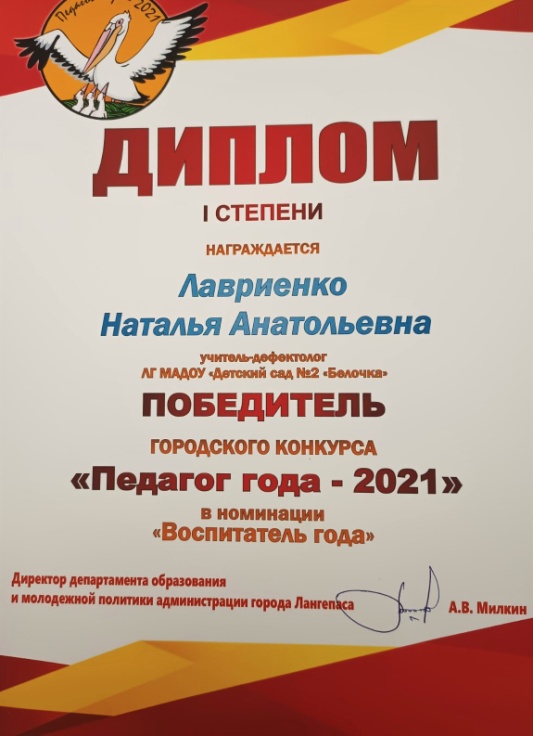 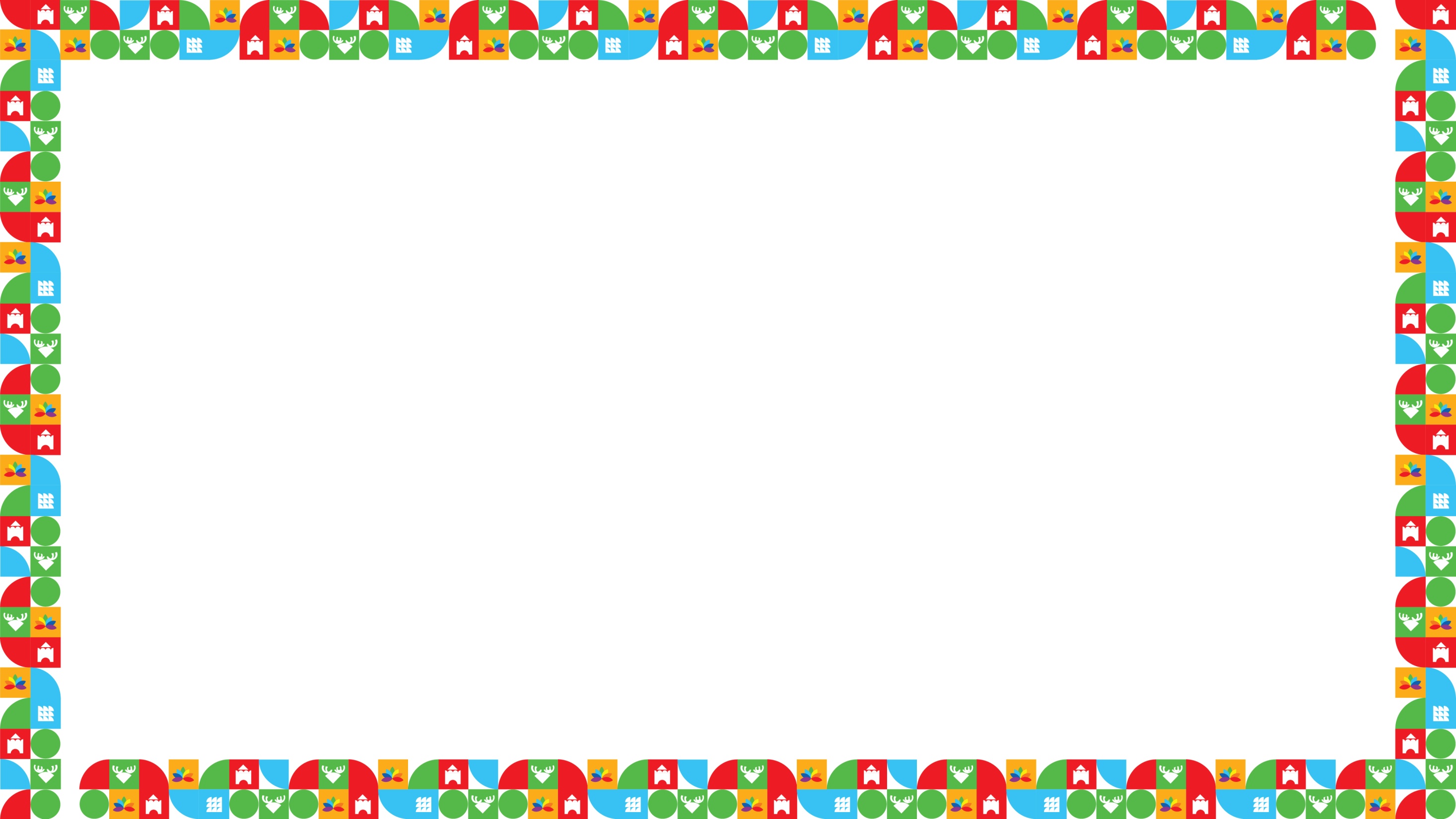 Социальная неделя «Объединяя усилия» 
в Ханты-Мансийском автономном округе - Югре
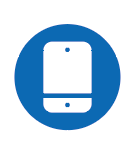 89825445806
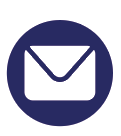 lavriieko@mail.ru